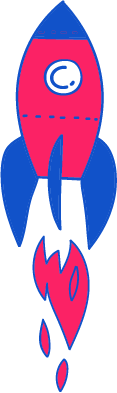 מערכת שיעורים למגזר החרדי
An English Lesson- Grade 6
The topic of the lesson: Reading a Story- Part 2
with Aron Cohen
[Speaker Notes: כתבו את המלל בהתאם ואת הציוד הדרוש.]
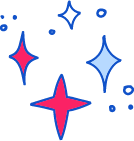 Can you…
remember the new words?
answer questions about Part 1 of the story?
learn new words?
understand Part 2 of the story?
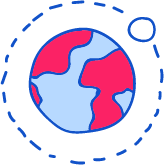 [Speaker Notes: משך השקף: 2 דקות

הציגו את עצמכם ואת מהלך השיעור:

מוזמנים לפנות בצורה אישית לתלמידים:דוגמה לטקסט שייאמר בעל פה: "שלום, שמי___. אני מורה ל____ ממקום בארץ____. מה שלומכם? אני שמח/ה שהצטרפתם אליי", וכו'.

נושא השיעור ומה מטרתו:דוגמה לטקסט שייאמר בעל פה: "בשיעור הזה נלמד על_________. הצטרפו אליי ויהיה לנו כיף. מוכנים? מתחילים!"

נתחיל ב….  (שלב פתיח השיעור)
נמשיך בלגלות (שלב הלימוד / הקניה - כתבו כאן שאלה מסקרנת שתיתן מענה על מטרת השיעור) 
נתנסה ב… (שלב התרגול / התנסות) 
נסכם  (שלב סיכום השיעור)]
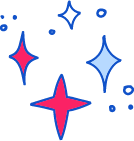 What you need for the lesson.
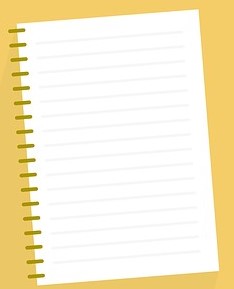 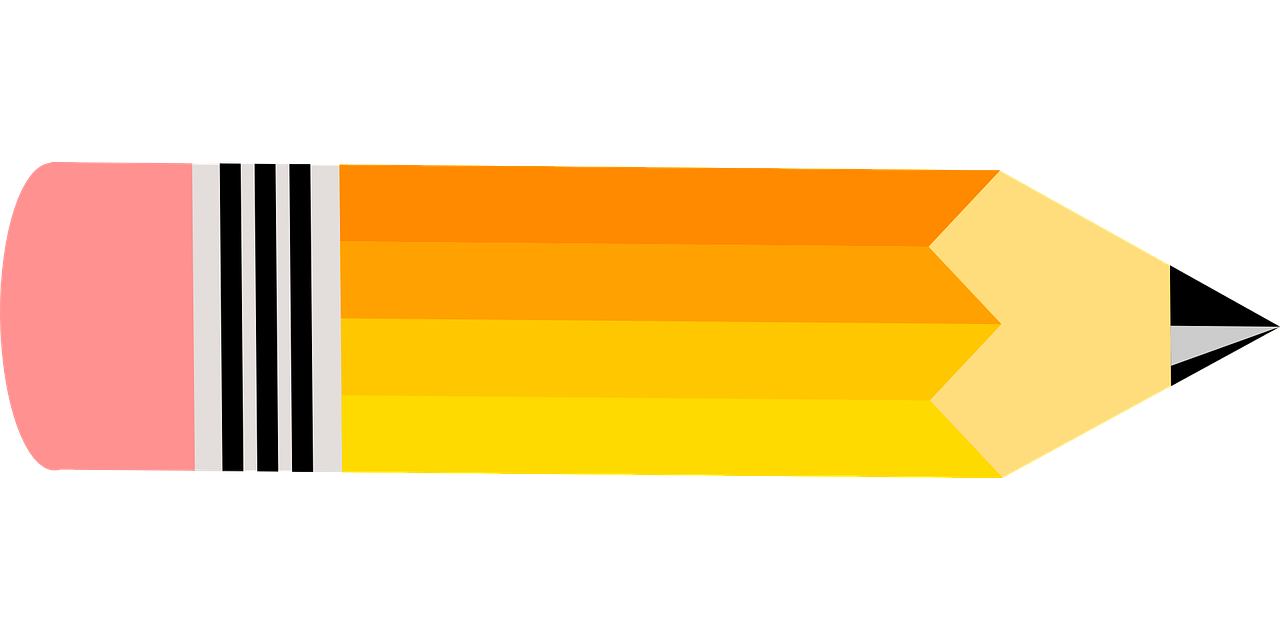 [Speaker Notes: למחוק שקופית זו אם אין בה צורך.

משך השקף: דקה

בשקף זה ודאו שכולם הצטיידו בעזרים הנדרשים (מומלץ שעזרים אלו יהיו גם אצלכם עבור הדגמה).
מחקו את המיותר או הוסיפו במידת הצורך (הקפידו על זכויות היוצרים).

זה הזמן להציג את כללי ההתנהגות בשיעור: בקשו מהלומדים לסגור חלונות של יישומים אחרים במחשב, להרחיק אמצעים מסיחים, להתיישב בחדר שקט, להניח כוס מים לידם, ובעיקר להתמקד במפגש.]
Do you remember these words?
Look at the words for 30 seconds. Do you remember them?






wordart.com/create
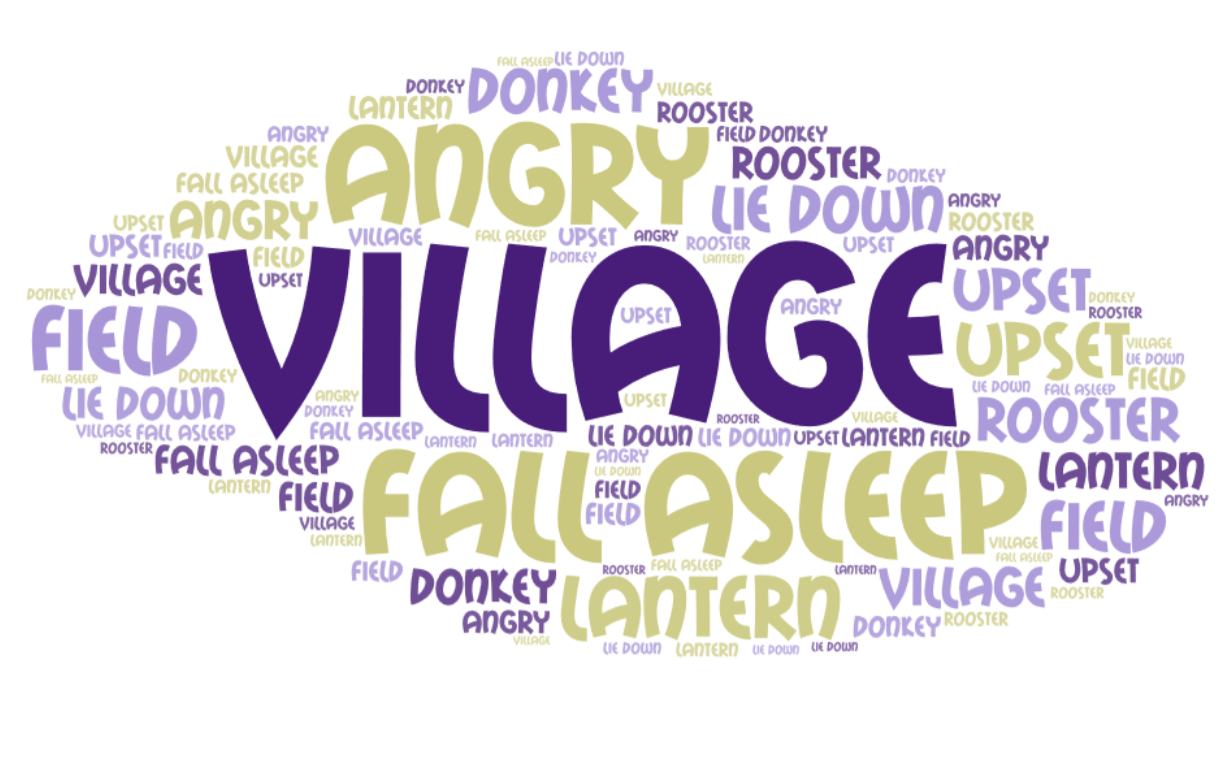 Let’s add some pictures.
wordart.com/create
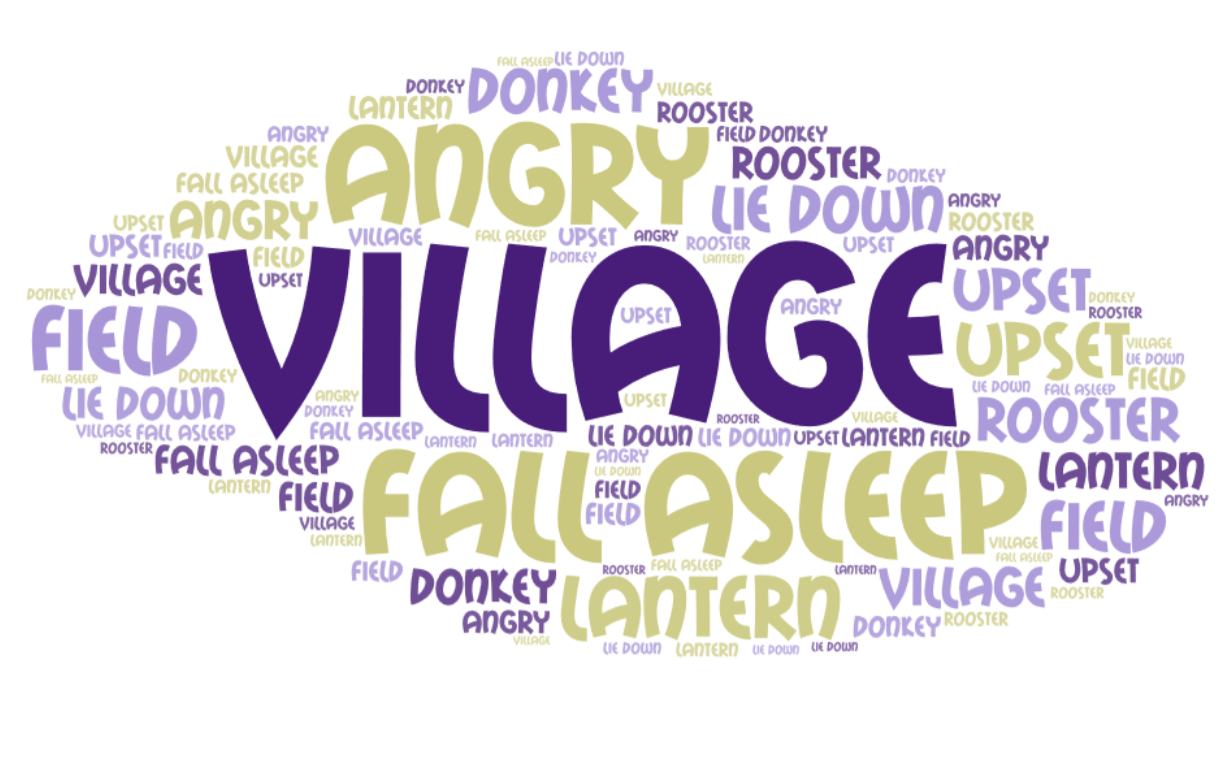 Let’s add some pictures.
wordart.com/create
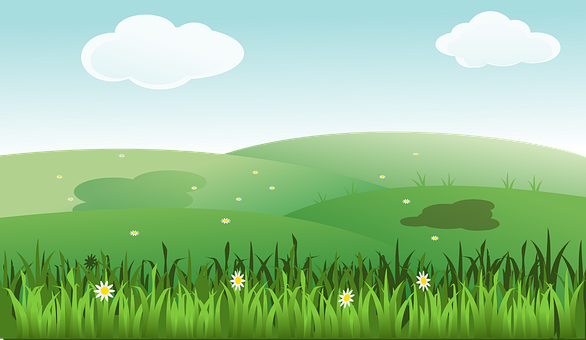 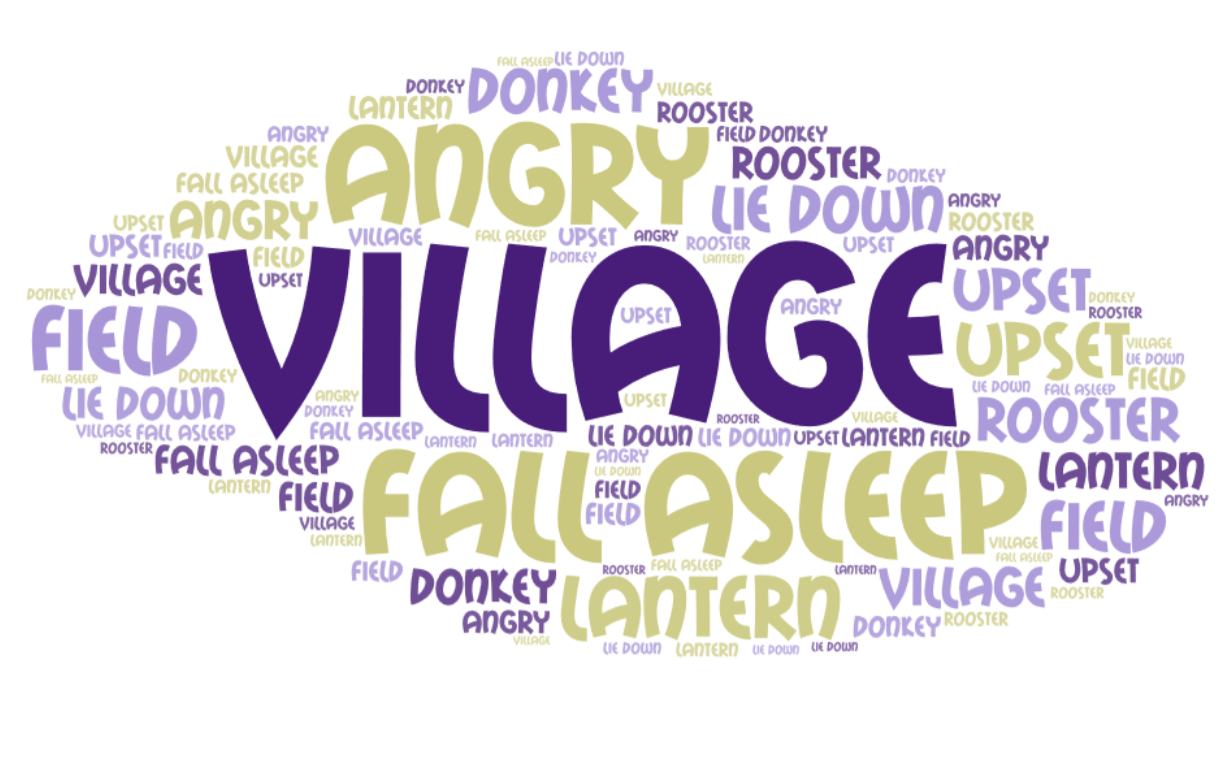 Let’s add some pictures.
wordart.com/create
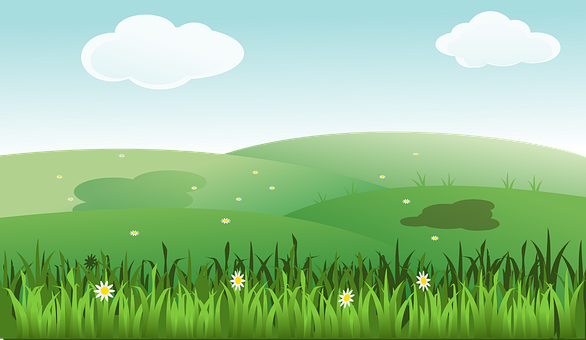 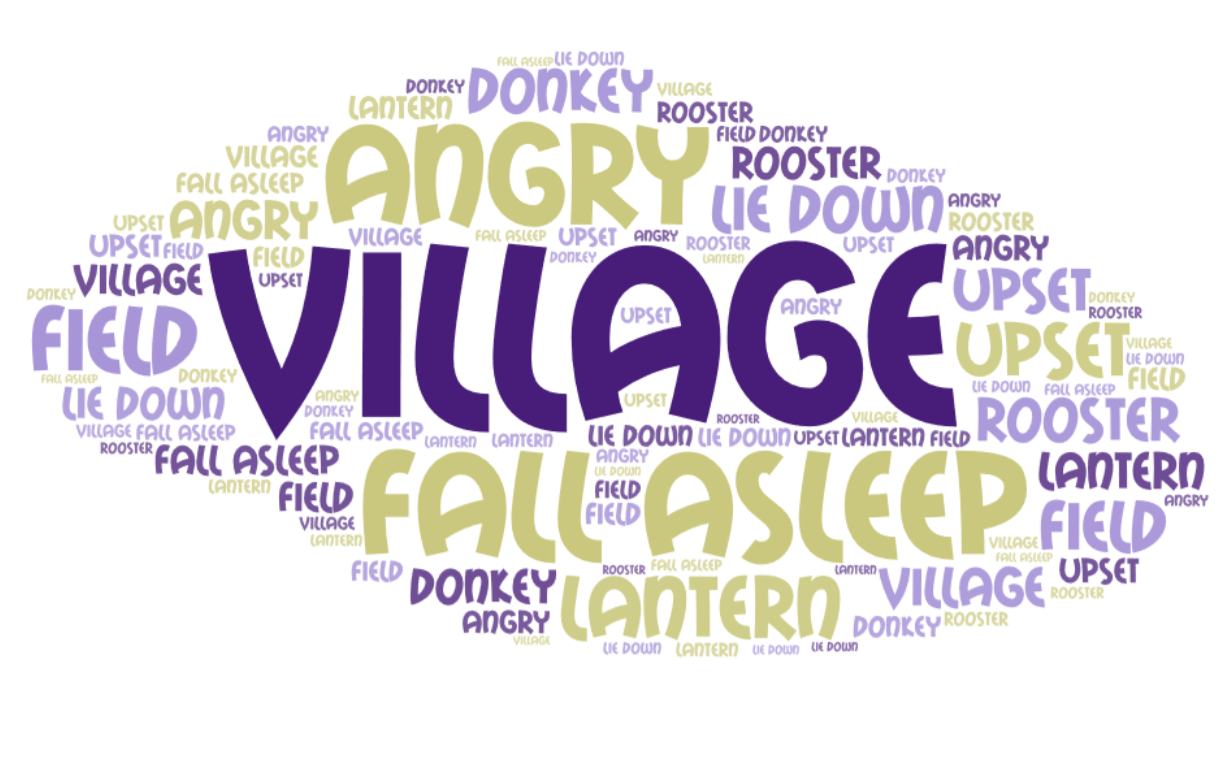 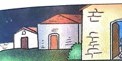 Here are some more pictures.
wordart.com/create
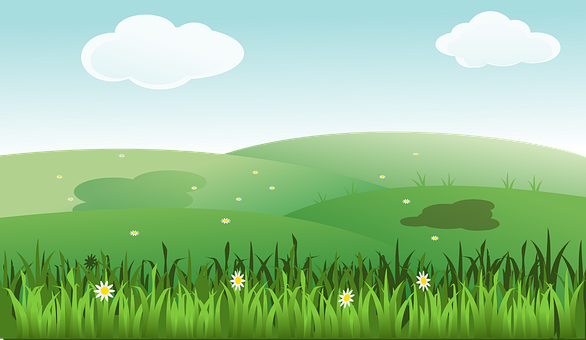 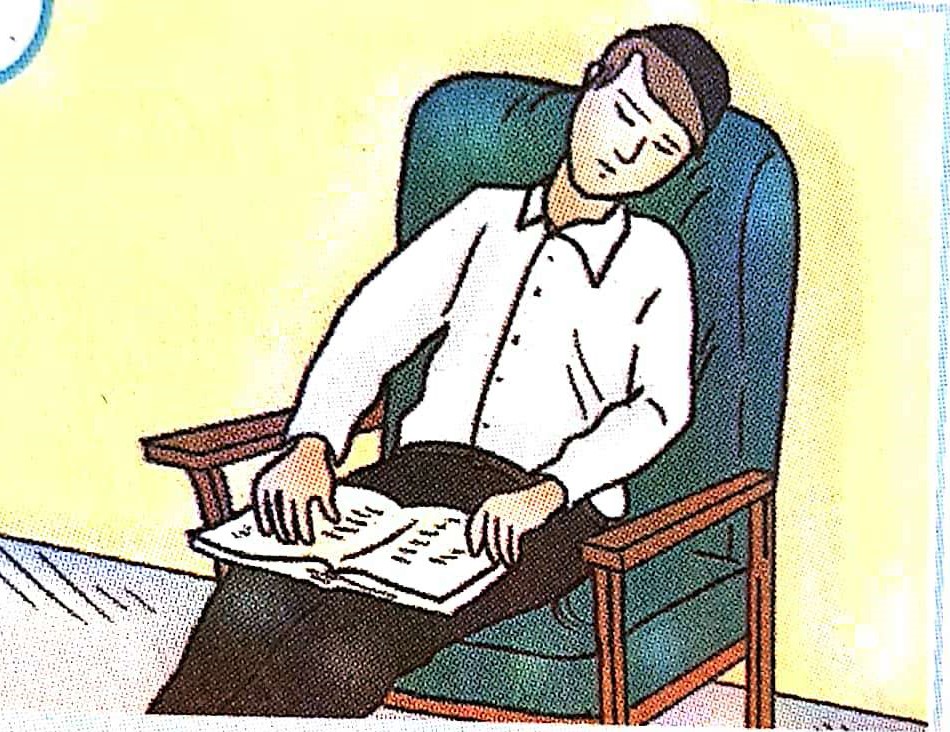 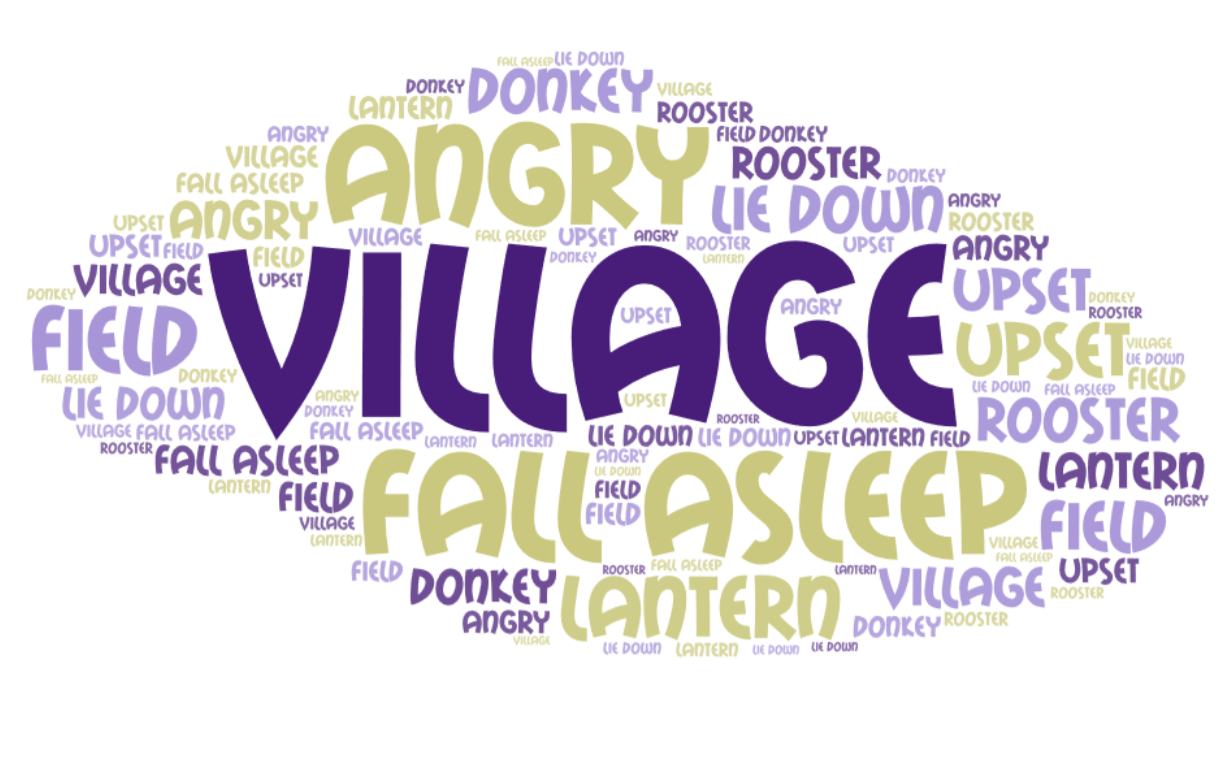 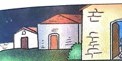 Here are some more pictures.
wordart.com/create
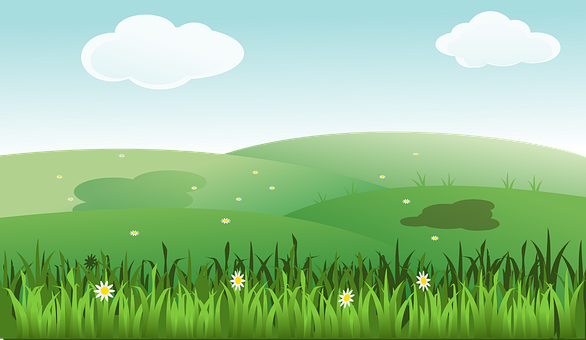 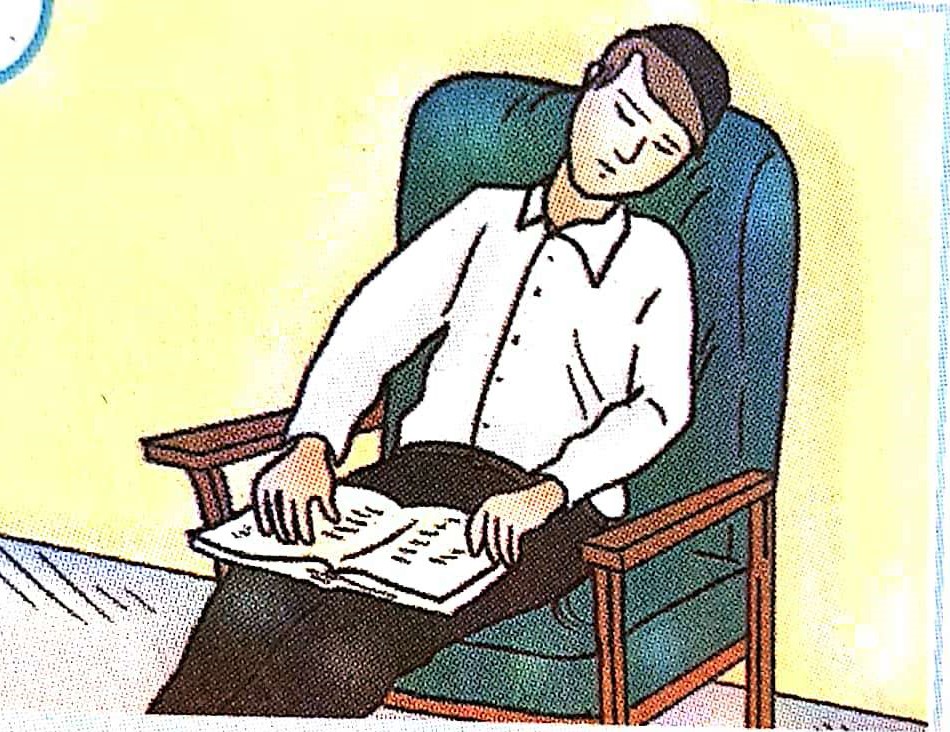 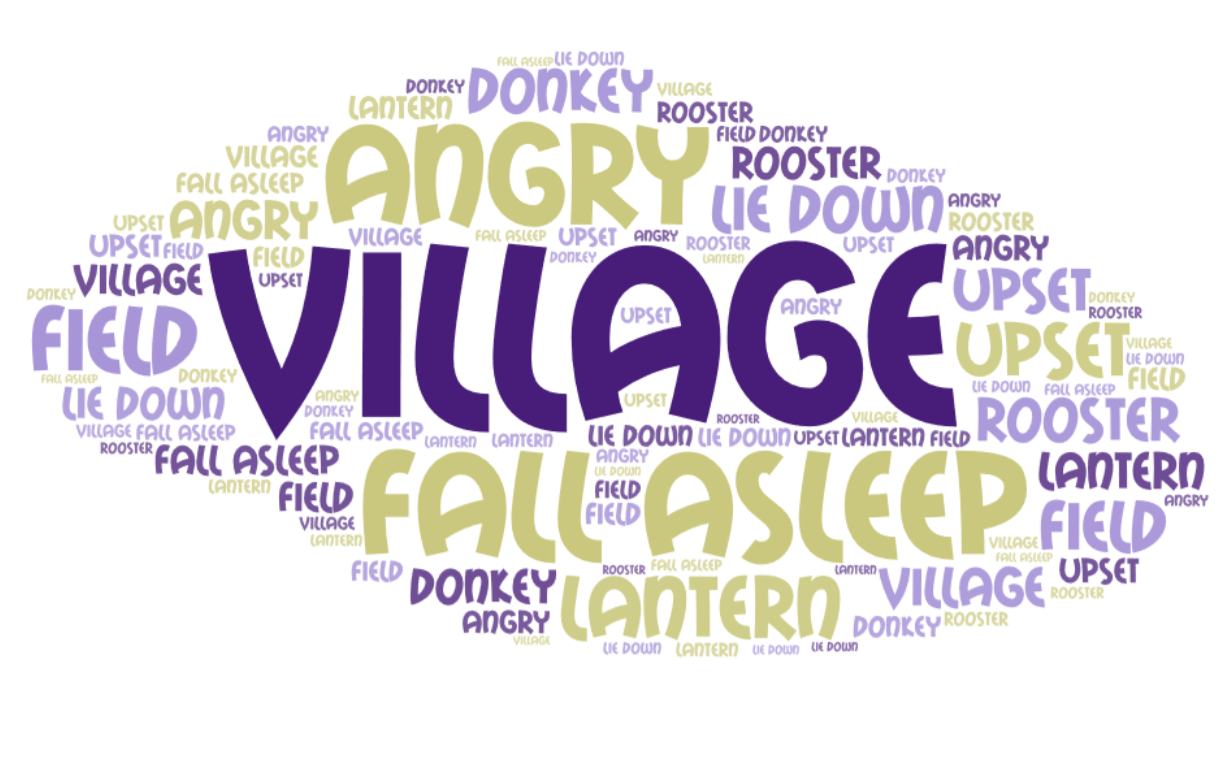 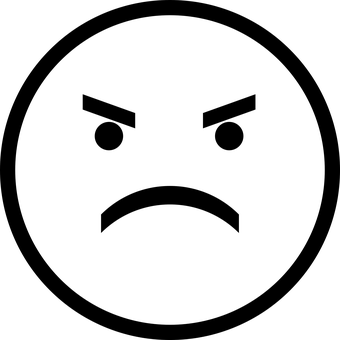 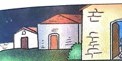 Now let’s check your homework…
a donkey
fall asleep
angry
a lantern
a village
lie down
a rooster
upset
Let’s check your homework…
First, let’s go over the words in the chart.
a donkey
fall asleep
angry
a lantern
a village
lie down
a rooster
upset
Let’s check your homework…
Now, let’s check the answers.
a donkey
fall asleep
angry
a lantern
a village
lie down
a rooster
upset
Let’s check your homework…
Now, let’s check the answers.
a donkey
fall asleep
angry
a lantern
a village
lie down
a rooster
upset
a donkey
This animal makes this sound.
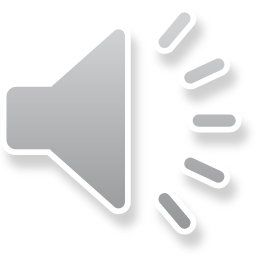 [Speaker Notes: This is a donkey. Say donkey. A donkey can carry heavy things. Write donkey in your notebooks and write its meaning.]
Let’s check your homework…
a donkey
fall asleep
angry
a lantern
a village
lie down
a rooster
upset
Let’s check your homework…
a donkey
fall asleep
angry
a lantern
a village
lie down
a rooster
upset
fall asleep
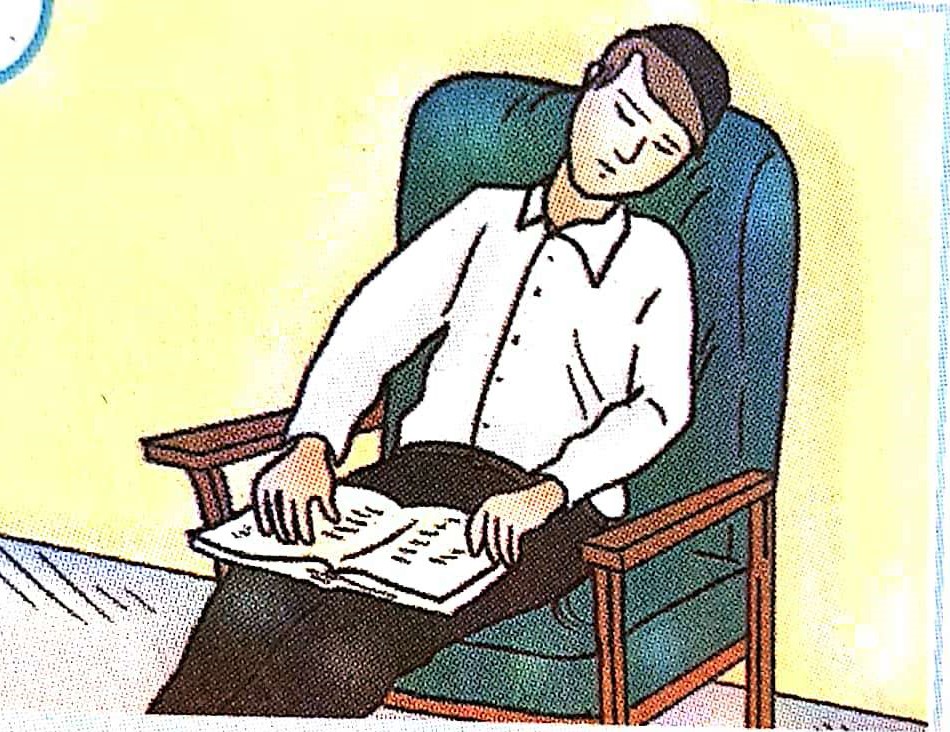 The boy falls asleep in a chair.
[Speaker Notes: This action is to fall asleep. When someone is tired, they want to fall asleep. Say, fall asleep. Write fall asleep in your notebooks and write its meaning.]
Let’s check your homework…
a donkey
fall asleep
angry
a lantern
a village
lie down
a rooster
upset
Let’s check your homework…
a donkey
fall asleep
angry
a lantern
a village
lie down
a rooster
upset
angry
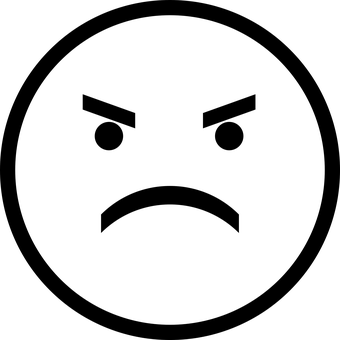 Be happy and don’t be angry.
[Speaker Notes: This is a feeling of being angry or upset. If someone is not happy, they can be angry or upset. Say angry. Say upset. Write angry and upset in your notebooks and write their meanings.]
Let’s check your homework…
a donkey
fall asleep
angry
a lantern
a village
lie down
a rooster
upset
Let’s check your homework…
a donkey
fall asleep
angry
a lantern
a village
lie down
a rooster
upset
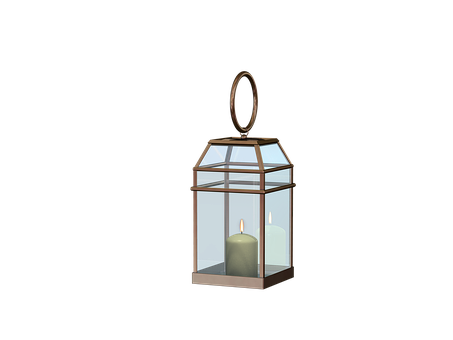 a lantern
Rabbi Akiva uses the lantern for light.
[Speaker Notes: This is a lantern. Say lantern. I use a lantern to see at night. Write lantern in your notebooks and write its meaning.]
Let’s check your homework…
a donkey
fall asleep
angry
a lantern
a village
lie down
a rooster
upset
Let’s check your homework…
a donkey
fall asleep
angry
a lantern
a village
lie down
a rooster
upset
a village
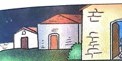 Rabbi Akiva goes to a village to find a place to sleep.
[Speaker Notes: This is a village. Say village. People live in a village. Write village in your notebooks and write its meaning.]
Let’s check your homework…
a donkey
fall asleep
angry
a lantern
a village
lie down
a rooster
upset
Let’s check your homework…
a donkey
fall asleep
angry
a lantern
a village
lie down
a rooster
upset
lie down
The boy is tired so he lies down in bed.
[Speaker Notes: This action is to lie down. Before people go to bed, they lie down. Say lie down. Write lie down in your notebooks and write its meaning.]
Let’s check your homework…
a donkey
fall asleep
angry
a lantern
a village
lie down
a rooster
upset
Let’s check your homework…
a donkey
fall asleep
angry
a lantern
a village
lie down
a rooster
upset
a rooster
A fox eats up Rabbi Akiva’s rooster.
[Speaker Notes: This is a rooster. Say rooster. A rooster wakes people up early in the morning. Write rooster in your notebooks and write its meaning.

Let’s read the new words we learned.]
Let’s check your homework…
a donkey
fall asleep
angry
a lantern
a village
lie down
a rooster
upset
Let’s check your homework…
a donkey
fall asleep
angry
a lantern
a village
lie down
a rooster
upset
upset
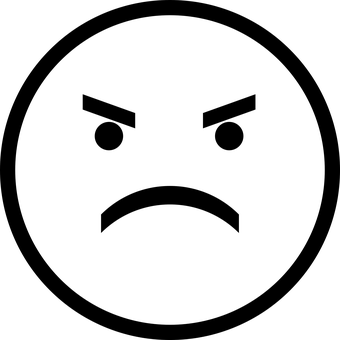 Don’t be upset, everything will be okay.
[Speaker Notes: This is a feeling of being angry or upset. If someone is not happy, they can be angry or upset. Say angry. Say upset. Write angry and upset in your notebooks and write their meanings.]
Let’s check your homework…
a donkey
fall asleep
angry
a lantern
a village
lie down
a rooster
upset
Let’s check your homework…
I have a question. 
Where would you write “a field” in the chart?
a donkey
fall asleep
angry
a lantern
a village
lie down
a rooster
upset
a field
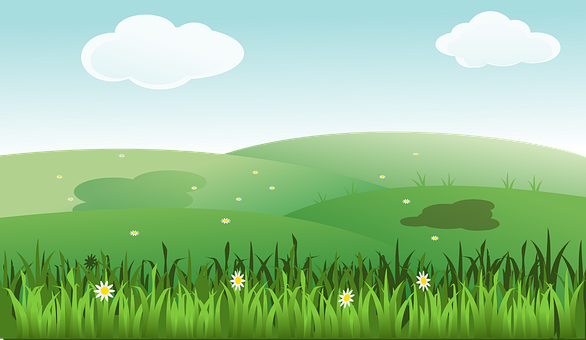 Rabbi Akiva doesn’t go to sleep in the village, but he goes to a field.
[Speaker Notes: This action is to lie down. Before people go to bed, they lie down. Say lie down. Write lie down in your notebooks and write its meaning.]
Let’s check your homework…
Correct, it goes in the chart under “a place.”
a donkey
fall asleep
angry
a lantern
a village
lie down
a rooster
upset
Let’s check your homework…
a donkey
fall asleep
angry
a lantern
a village
lie down
a rooster
upset
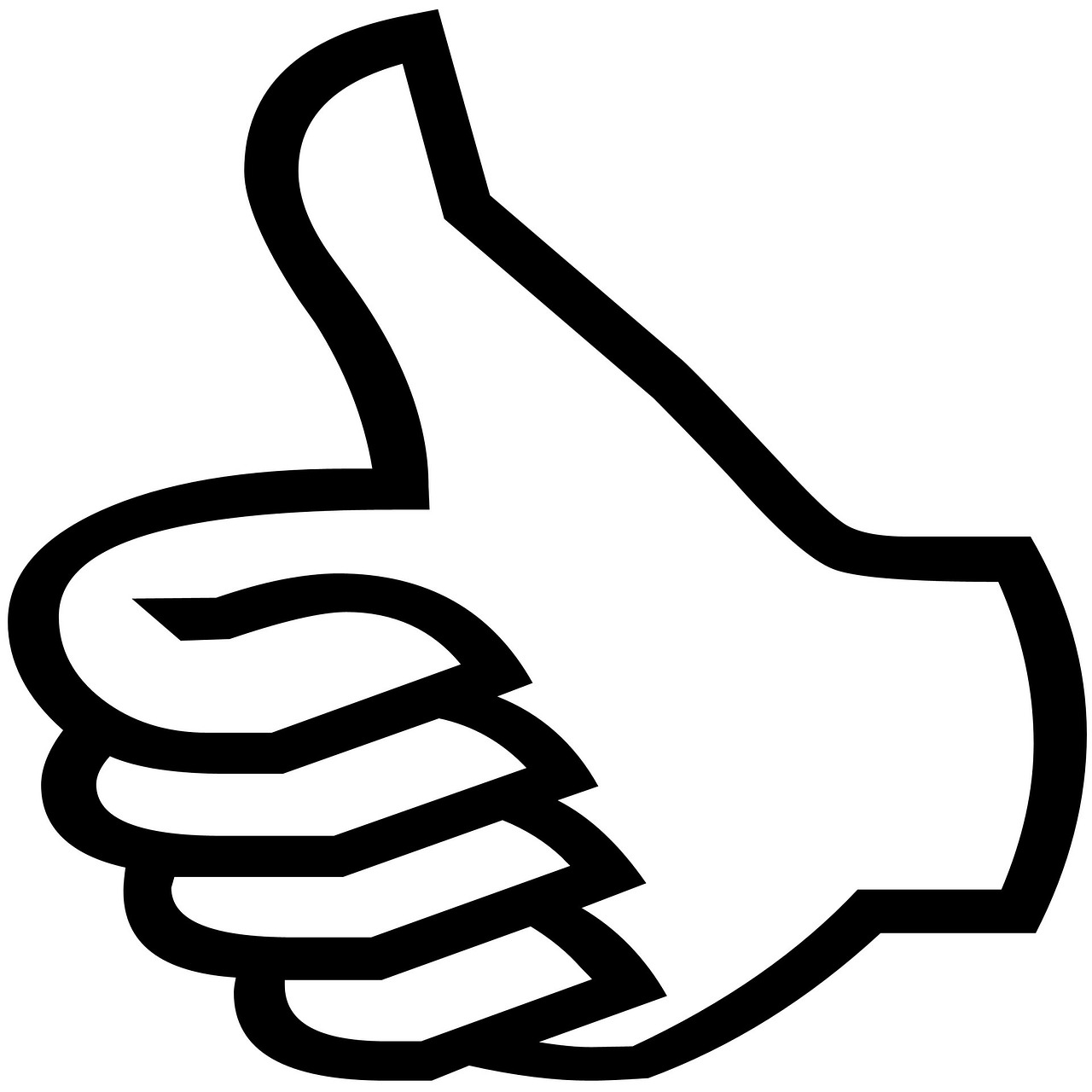 Good Job!!!
Questions about the story
I’m going to ask you questions about the story we read last lesson.
Questions about the story
I’m going to ask you questions about the story we read last lesson.
Write the answers in your notebook.
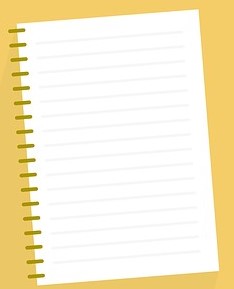 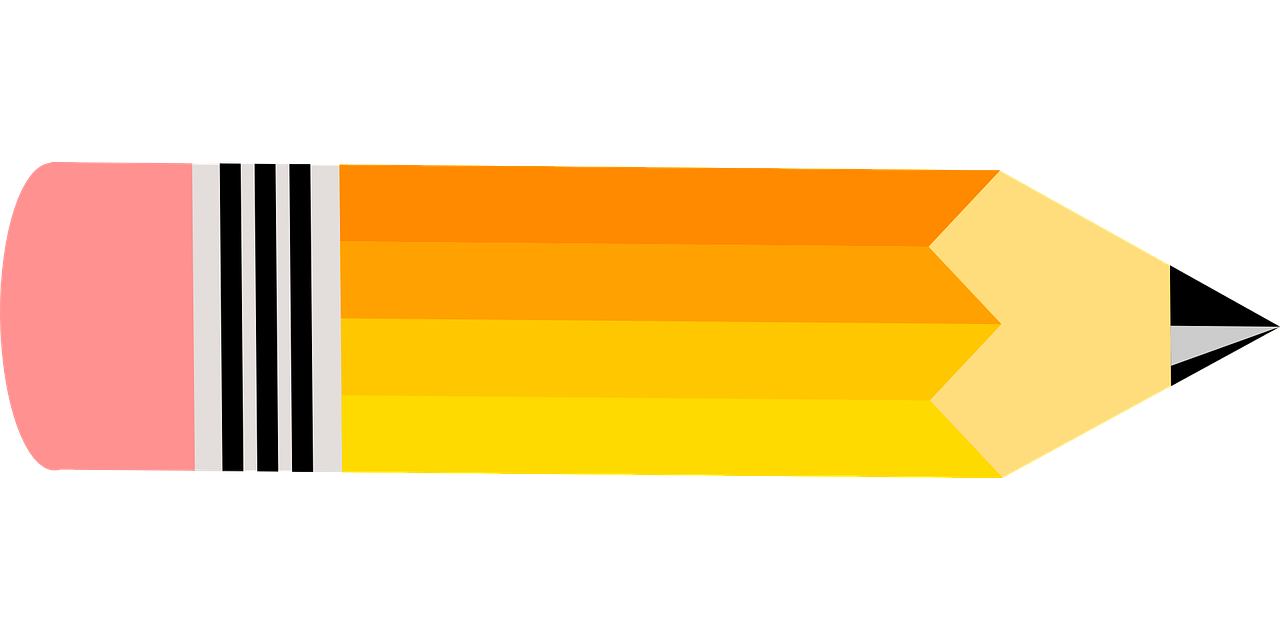 Questions about the story
I’m going to ask you 3 questions about the story we read last lesson.
Write the answers in your notebook.
Here are the questions.
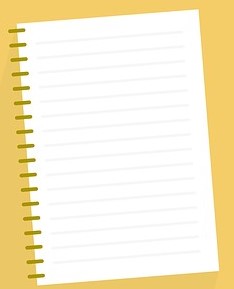 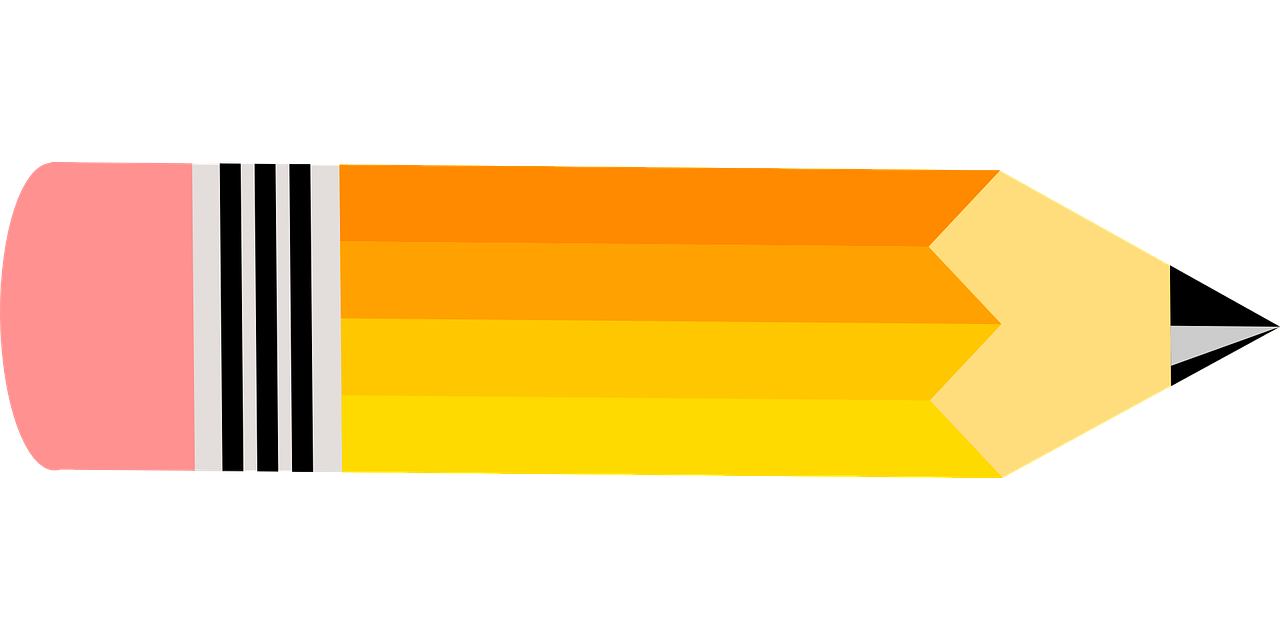 Question #1Where is Rabbi Akiva going in the beginning of the story?
Look at the pictures to help you answer the question.
a faraway place
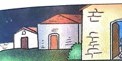 Look at the pictures to help you answer the question.
a faraway place
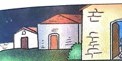 Where is Rabbi Akiva going in the beginning of the story?
Look at the story to help you answer the question.
Open a Book, UPP
Written by Rena Keynan
[Speaker Notes: משך השקף: עד 15 דקות

בשלב זה הסבירו לתלמידים את התרגול והיפרדו מהם. עם יציאת התלמידים לתרגול הסופי יסתיים שלב הצילום שלכם כמורים.

דגשים:
*התרגול יכול להתבצע במרחב הביתי תוך שימוש במשאבים מגוונים הנמצאים בבית, כגון כלי כתיבה, טאבלט או המחשב האישי. ניתן להשתמש בסביבות אופק וכותר (רק דרך מחשב נייד, אופק וכותר לא עובדים טוב בטאבלט/ נייד).
*הקפידו לתת לתלמידים הנחיות מדויקות לביצוע התרגול ברמת התוכן וברמה הטכנית, וכן זמנים מדויקים לתרגול. 
*ניתן להטמיע בתוך המצגת צילומי מסך ולהסביר בעל פה מה נדרש מהם לבצע.]
Look at the story to help you answer the question.
Where is Rabbi Akiva going in the beginning of the story?
[Speaker Notes: משך השקף: עד 15 דקות

בשלב זה הסבירו לתלמידים את התרגול והיפרדו מהם. עם יציאת התלמידים לתרגול הסופי יסתיים שלב הצילום שלכם כמורים.

דגשים:
*התרגול יכול להתבצע במרחב הביתי תוך שימוש במשאבים מגוונים הנמצאים בבית, כגון כלי כתיבה, טאבלט או המחשב האישי. ניתן להשתמש בסביבות אופק וכותר (רק דרך מחשב נייד, אופק וכותר לא עובדים טוב בטאבלט/ נייד).
*הקפידו לתת לתלמידים הנחיות מדויקות לביצוע התרגול ברמת התוכן וברמה הטכנית, וכן זמנים מדויקים לתרגול. 
*ניתן להטמיע בתוך המצגת צילומי מסך ולהסביר בעל פה מה נדרש מהם לבצע.]
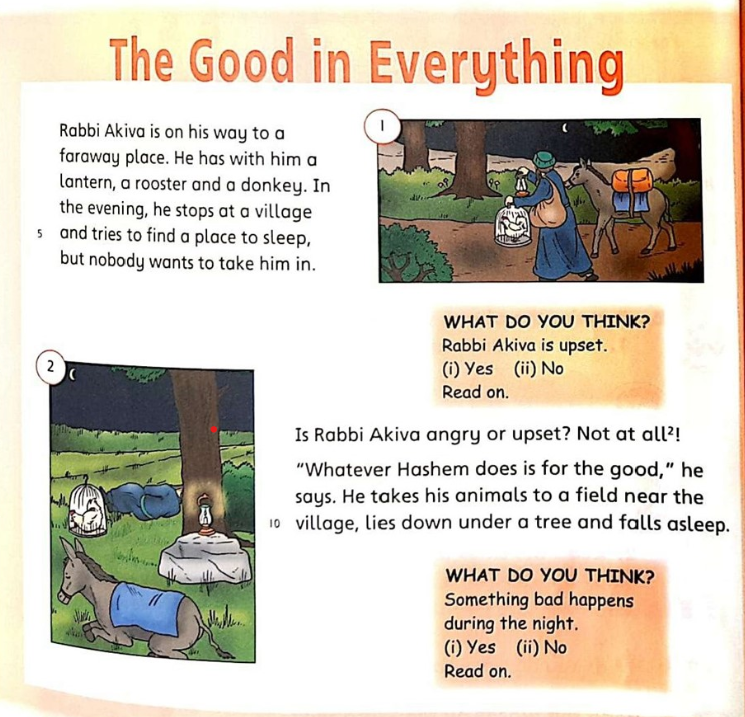 Where is Rabbi Akiva going in the beginning of the story?
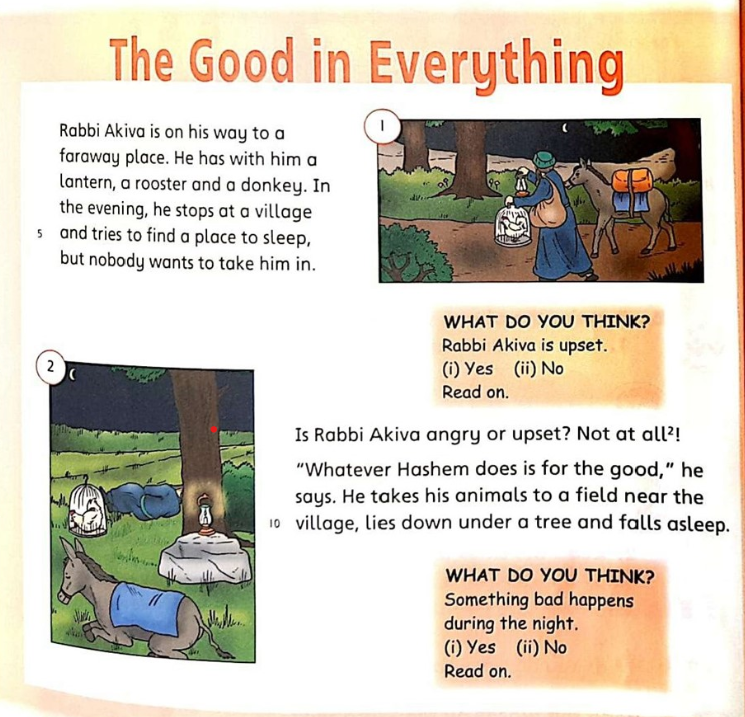 Question #1Where is Rabbi Akiva  going in the beginning of the story?
Answer:
He is walking to a faraway place.
 OR
Rabbi Akiva is on his way to a faraway place.
Question #2Why does Rabbi Akiva sleep in a field?
Look at the pictures to help you answer the question.
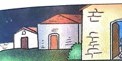 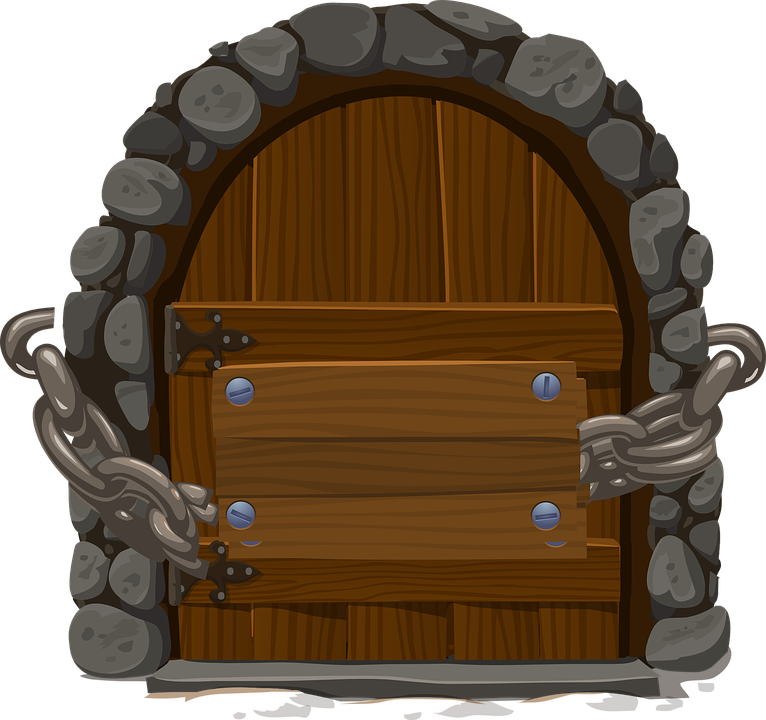 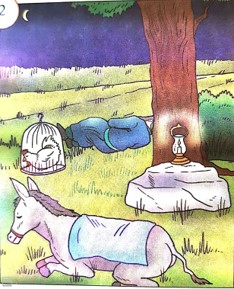 Look at the pictures to help you answer the question.
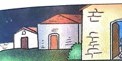 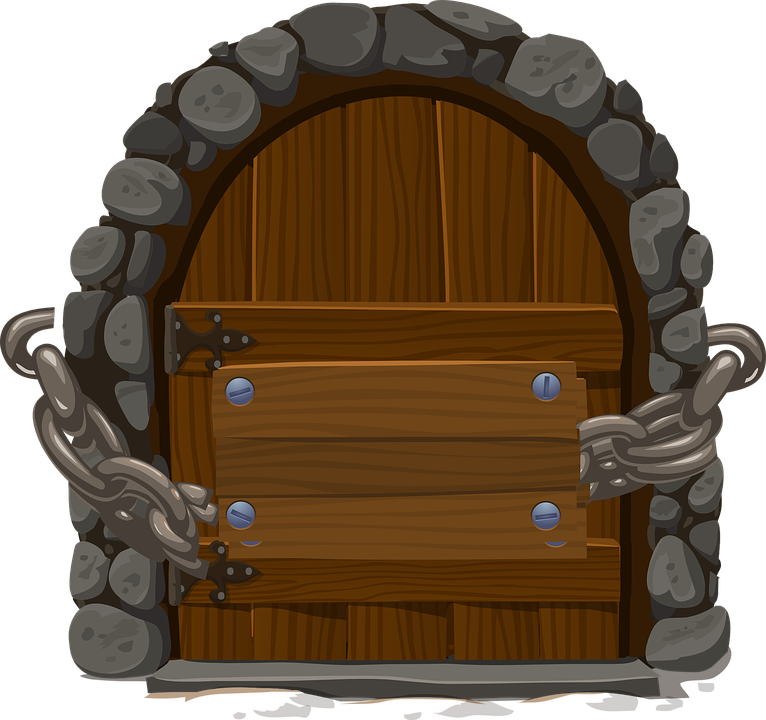 Why does Rabbi Akiva sleep in a field?
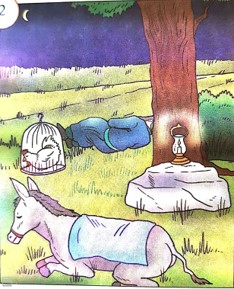 Look at the story to help you answer the question.
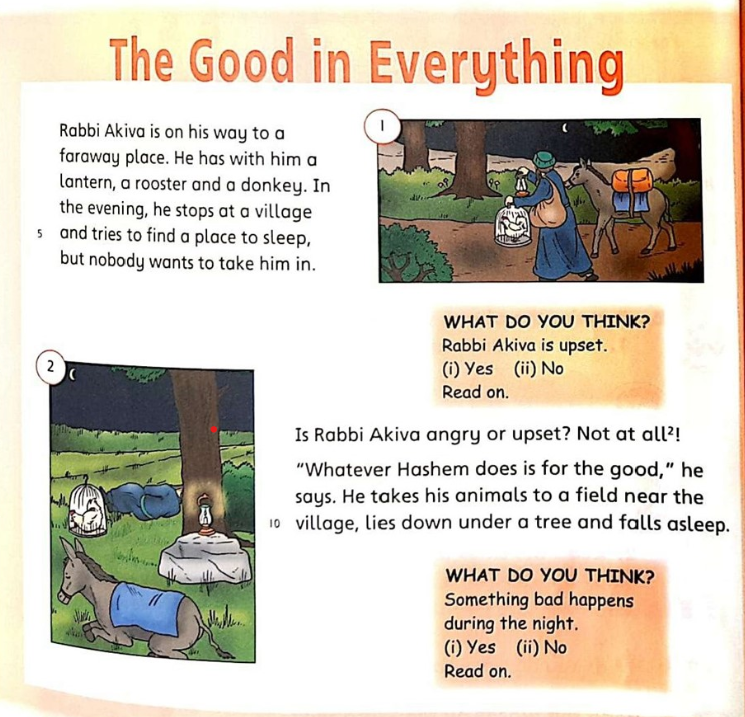 [Speaker Notes: משך השקף: עד 15 דקות

בשלב זה הסבירו לתלמידים את התרגול והיפרדו מהם. עם יציאת התלמידים לתרגול הסופי יסתיים שלב הצילום שלכם כמורים.

דגשים:
*התרגול יכול להתבצע במרחב הביתי תוך שימוש במשאבים מגוונים הנמצאים בבית, כגון כלי כתיבה, טאבלט או המחשב האישי. ניתן להשתמש בסביבות אופק וכותר (רק דרך מחשב נייד, אופק וכותר לא עובדים טוב בטאבלט/ נייד).
*הקפידו לתת לתלמידים הנחיות מדויקות לביצוע התרגול ברמת התוכן וברמה הטכנית, וכן זמנים מדויקים לתרגול. 
*ניתן להטמיע בתוך המצגת צילומי מסך ולהסביר בעל פה מה נדרש מהם לבצע.]
Look at the story to help you answer the question.
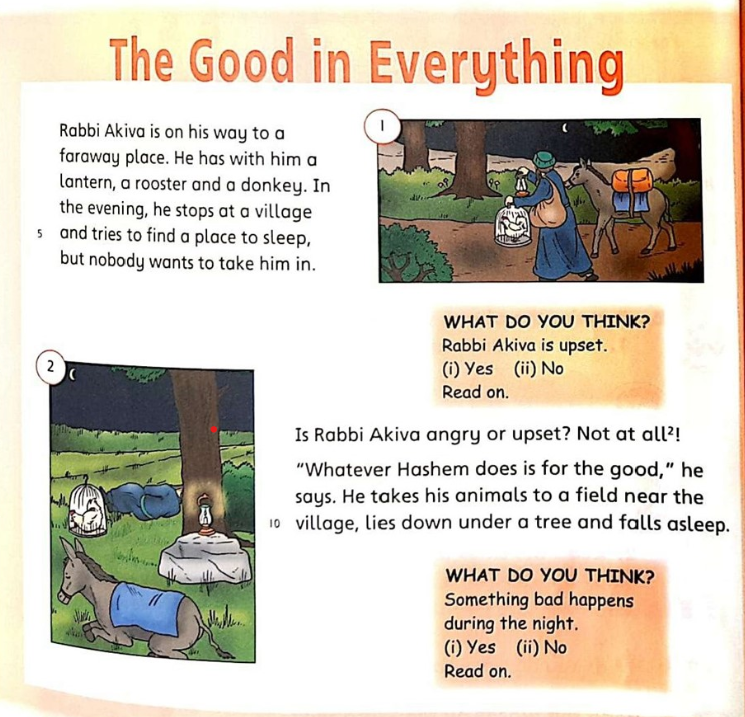 Why does Rabbi Akiva sleep in a field?
[Speaker Notes: משך השקף: עד 15 דקות

בשלב זה הסבירו לתלמידים את התרגול והיפרדו מהם. עם יציאת התלמידים לתרגול הסופי יסתיים שלב הצילום שלכם כמורים.

דגשים:
*התרגול יכול להתבצע במרחב הביתי תוך שימוש במשאבים מגוונים הנמצאים בבית, כגון כלי כתיבה, טאבלט או המחשב האישי. ניתן להשתמש בסביבות אופק וכותר (רק דרך מחשב נייד, אופק וכותר לא עובדים טוב בטאבלט/ נייד).
*הקפידו לתת לתלמידים הנחיות מדויקות לביצוע התרגול ברמת התוכן וברמה הטכנית, וכן זמנים מדויקים לתרגול. 
*ניתן להטמיע בתוך המצגת צילומי מסך ולהסביר בעל פה מה נדרש מהם לבצע.]
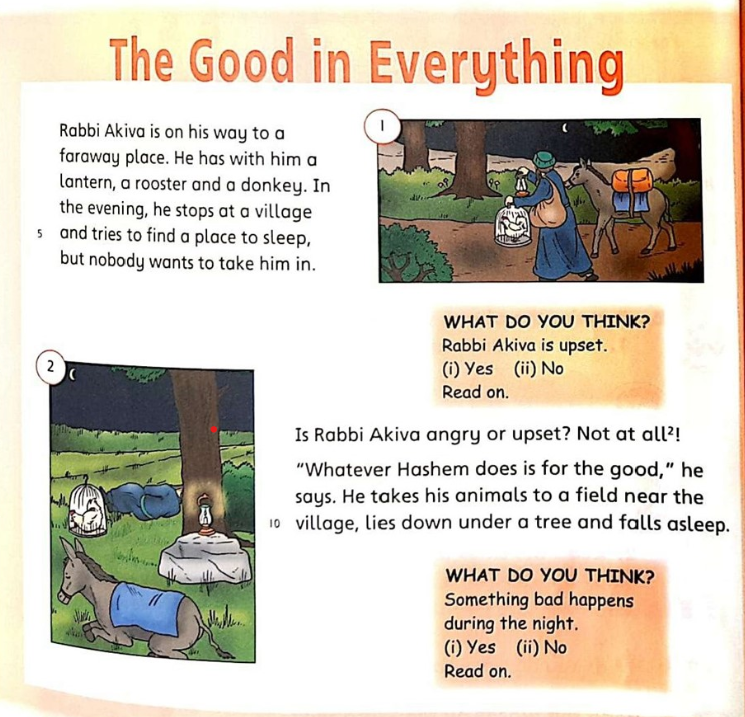 Why does Rabbi Akiva sleep in a field?
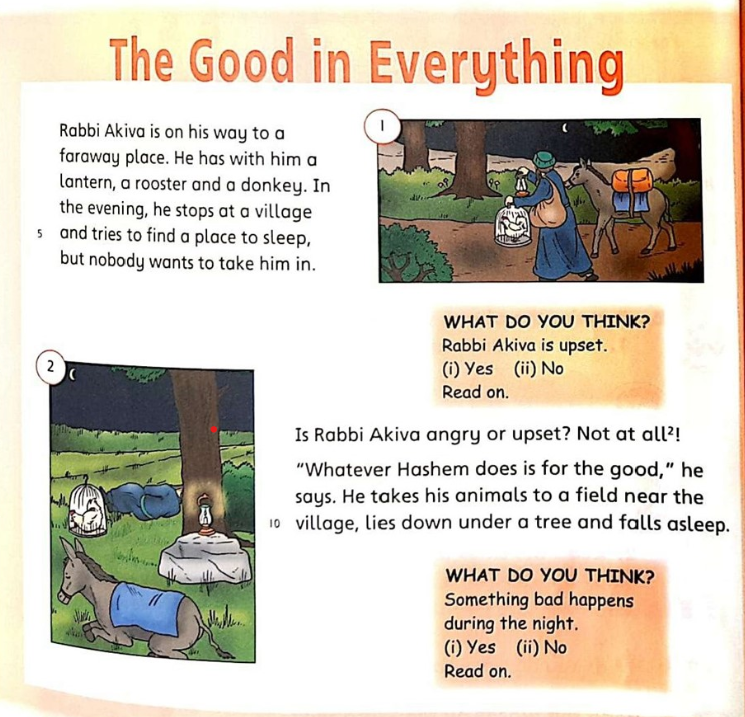 Question #2Why does Rabbi Akiva sleep in a field?

Answer
Because no one lets Rabbi Akiva sleep in their house.
OR
Because the people in the village don’t take him in.
Question #3Is Rabbi Akiva upset about sleeping in the field? Why?
Look at the pictures to help you answer the question.
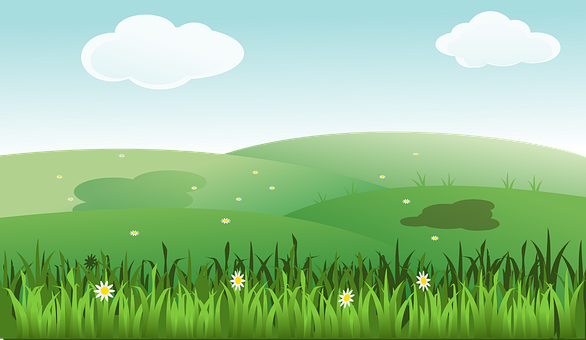 Is Rabbi Akiva upset about sleeping in the field? Why?
Look at the story to help you answer the question.
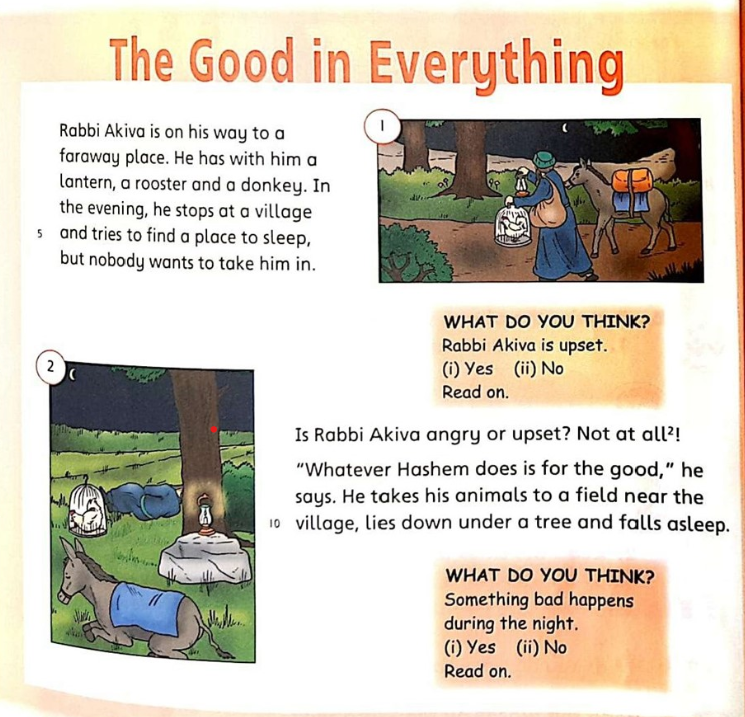 [Speaker Notes: משך השקף: עד 15 דקות

בשלב זה הסבירו לתלמידים את התרגול והיפרדו מהם. עם יציאת התלמידים לתרגול הסופי יסתיים שלב הצילום שלכם כמורים.

דגשים:
*התרגול יכול להתבצע במרחב הביתי תוך שימוש במשאבים מגוונים הנמצאים בבית, כגון כלי כתיבה, טאבלט או המחשב האישי. ניתן להשתמש בסביבות אופק וכותר (רק דרך מחשב נייד, אופק וכותר לא עובדים טוב בטאבלט/ נייד).
*הקפידו לתת לתלמידים הנחיות מדויקות לביצוע התרגול ברמת התוכן וברמה הטכנית, וכן זמנים מדויקים לתרגול. 
*ניתן להטמיע בתוך המצגת צילומי מסך ולהסביר בעל פה מה נדרש מהם לבצע.]
Look at the story to help you answer the question.
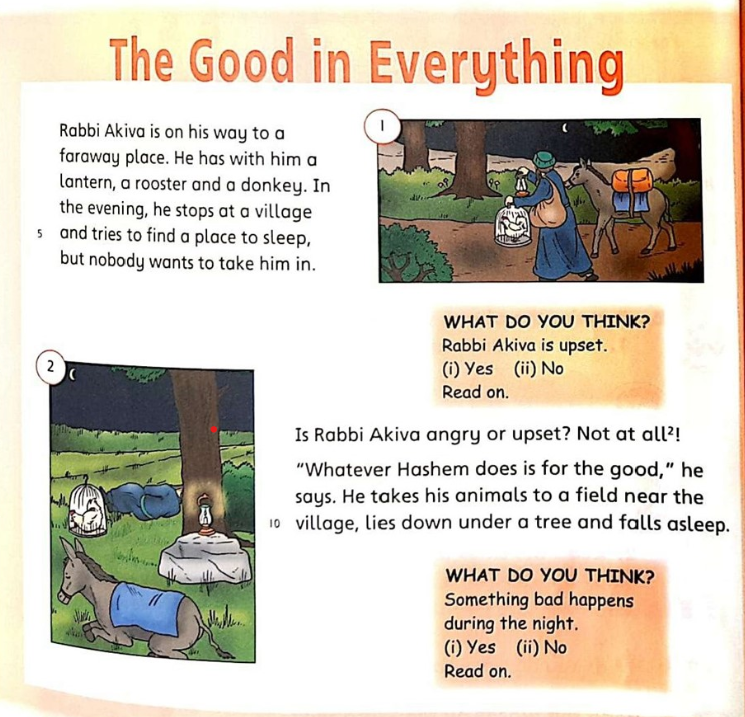 Is Rabbi Akiva upset about sleeping in the field? Why?
[Speaker Notes: משך השקף: עד 15 דקות

בשלב זה הסבירו לתלמידים את התרגול והיפרדו מהם. עם יציאת התלמידים לתרגול הסופי יסתיים שלב הצילום שלכם כמורים.

דגשים:
*התרגול יכול להתבצע במרחב הביתי תוך שימוש במשאבים מגוונים הנמצאים בבית, כגון כלי כתיבה, טאבלט או המחשב האישי. ניתן להשתמש בסביבות אופק וכותר (רק דרך מחשב נייד, אופק וכותר לא עובדים טוב בטאבלט/ נייד).
*הקפידו לתת לתלמידים הנחיות מדויקות לביצוע התרגול ברמת התוכן וברמה הטכנית, וכן זמנים מדויקים לתרגול. 
*ניתן להטמיע בתוך המצגת צילומי מסך ולהסביר בעל פה מה נדרש מהם לבצע.]
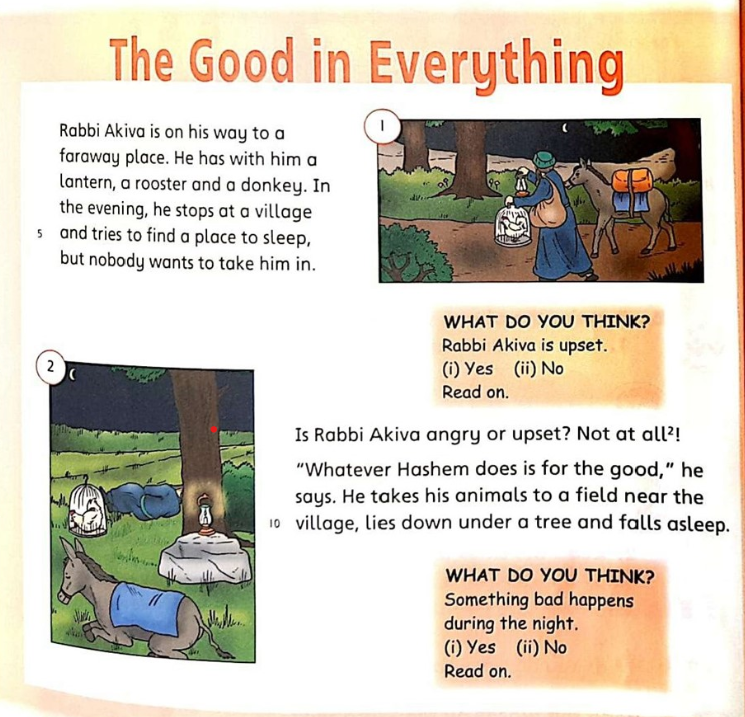 Is Rabbi Akiva upset about sleeping in the field? Why?
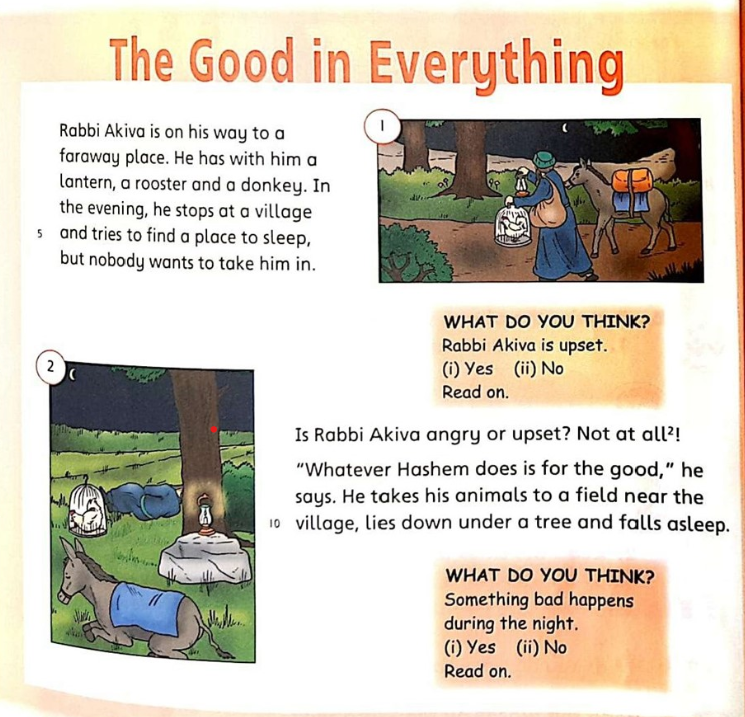 Question #3Is Rabbi Akiva upset about sleeping in the field? Why?
Answer
No, he isn’t because whatever Hashem does is for the good.
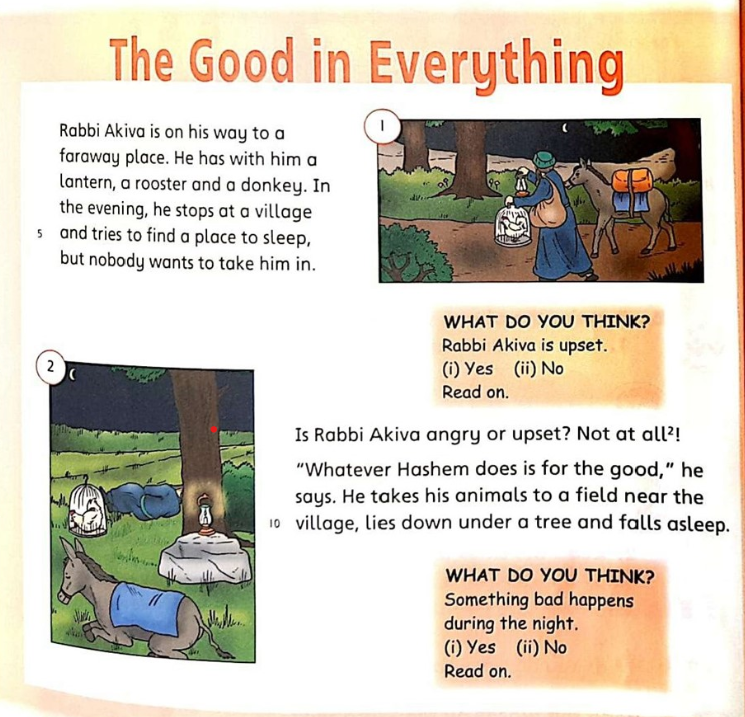 Whatever=
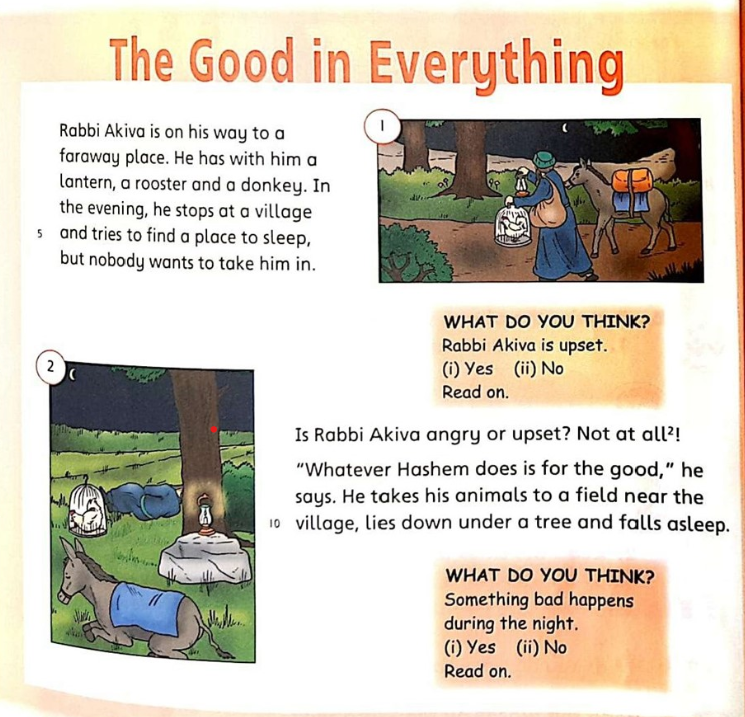 Whatever=כל דבר ש...
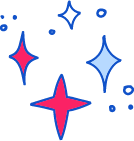 Let’s read the rest of the story.
[Speaker Notes: משך השקף: עד 2 דקות

שלב זה ייצור חיבור קוגניטיבי ורלוונטיות בין הנושא הנלמד לידע הקודם של הלומדים.
בכיתות נמוכות מומלץ שהחיבור יהיה מינורי וכללי. אם הועברו כבר שיעורים במקצוע, כדאי לחבר לידע שהועבר בשיעור הקודם.
דוגמה לטקסט שייאמר בעל פה: 
"יצא לכם לפגוש סיטואציה שבה... / בשיעורים הקודמים למדנו על… והיום נמשיך עם... / 
יכול להיות שבבית הספר כבר עסקתם בנושא זה, וגם אם לא, לא נורא, זו ההזדמנות להכיר/להעמיק..."]
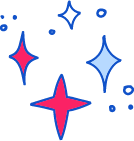 Let’s read the rest of the story.
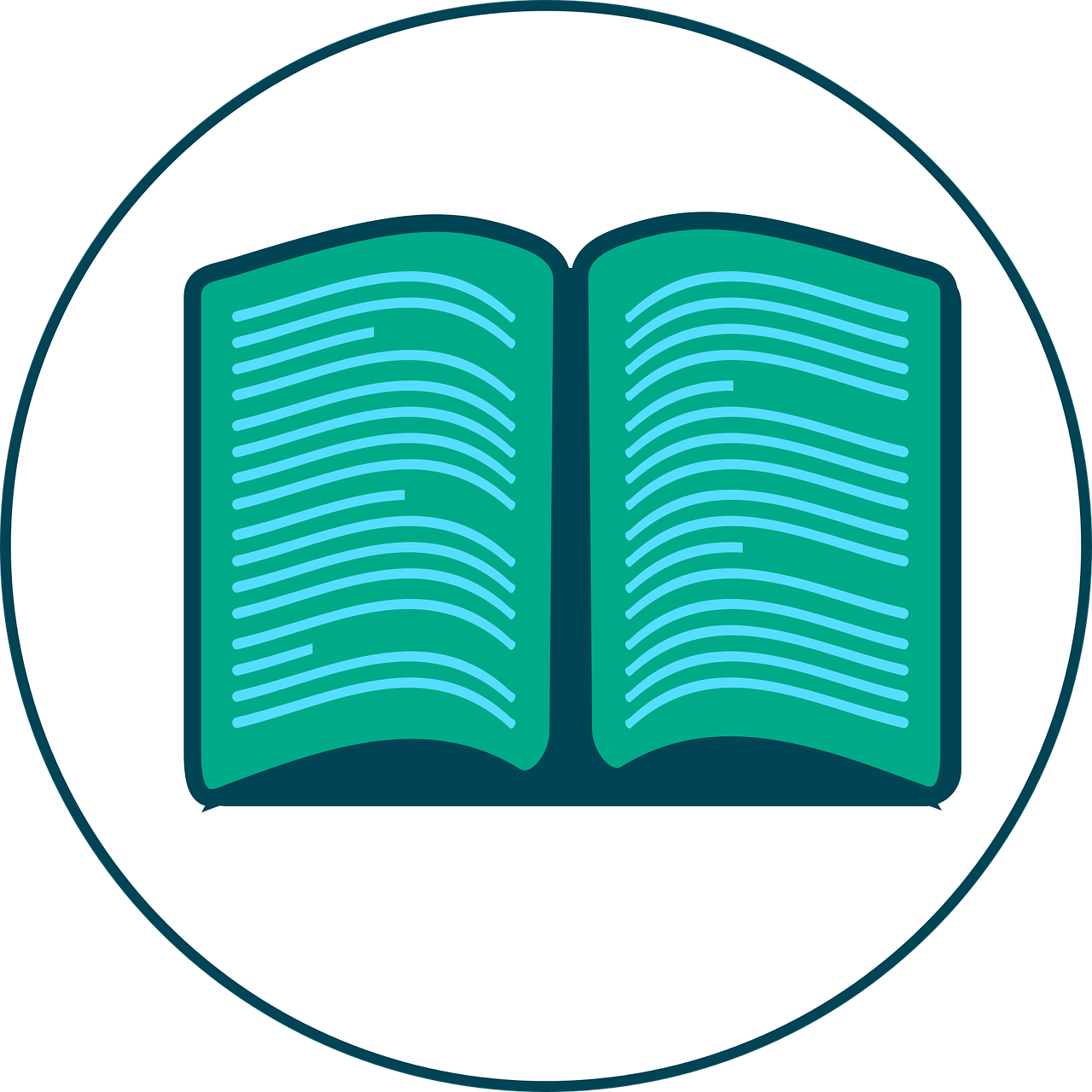 [Speaker Notes: משך השקף: עד 2 דקות

שלב זה ייצור חיבור קוגניטיבי ורלוונטיות בין הנושא הנלמד לידע הקודם של הלומדים.
בכיתות נמוכות מומלץ שהחיבור יהיה מינורי וכללי. אם הועברו כבר שיעורים במקצוע, כדאי לחבר לידע שהועבר בשיעור הקודם.
דוגמה לטקסט שייאמר בעל פה: 
"יצא לכם לפגוש סיטואציה שבה... / בשיעורים הקודמים למדנו על… והיום נמשיך עם... / 
יכול להיות שבבית הספר כבר עסקתם בנושא זה, וגם אם לא, לא נורא, זו ההזדמנות להכיר/להעמיק..."]
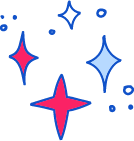 Let’s read the rest of the story.
Look at these two pictures.
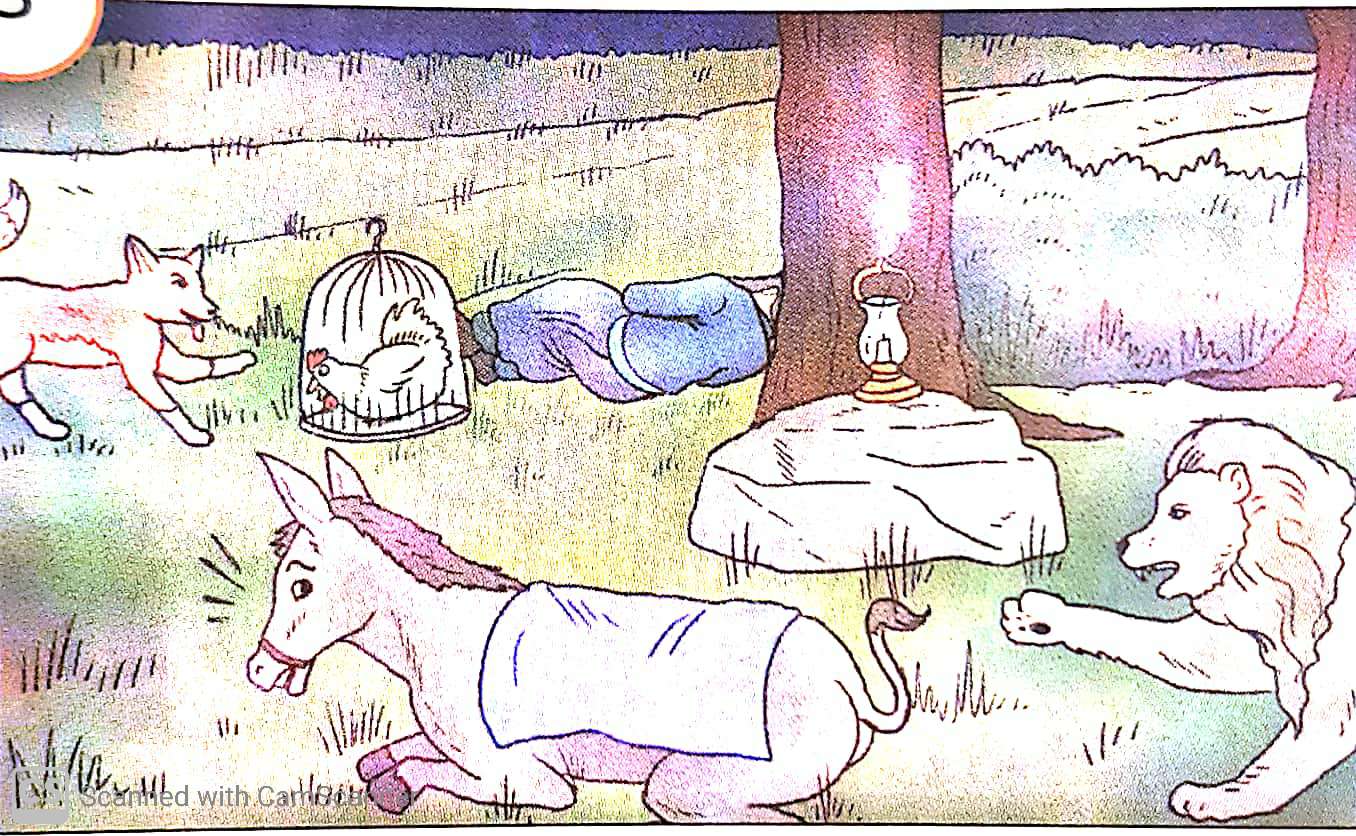 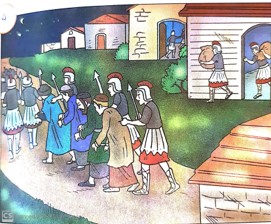 [Speaker Notes: משך השקף: עד 2 דקות

שלב זה ייצור חיבור קוגניטיבי ורלוונטיות בין הנושא הנלמד לידע הקודם של הלומדים.
בכיתות נמוכות מומלץ שהחיבור יהיה מינורי וכללי. אם הועברו כבר שיעורים במקצוע, כדאי לחבר לידע שהועבר בשיעור הקודם.
דוגמה לטקסט שייאמר בעל פה: 
"יצא לכם לפגוש סיטואציה שבה... / בשיעורים הקודמים למדנו על… והיום נמשיך עם... / 
יכול להיות שבבית הספר כבר עסקתם בנושא זה, וגם אם לא, לא נורא, זו ההזדמנות להכיר/להעמיק..."]
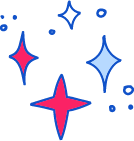 Let’s read the rest of the story.
Look at these two pictures. 
Do you remember what happens at the end of the story?
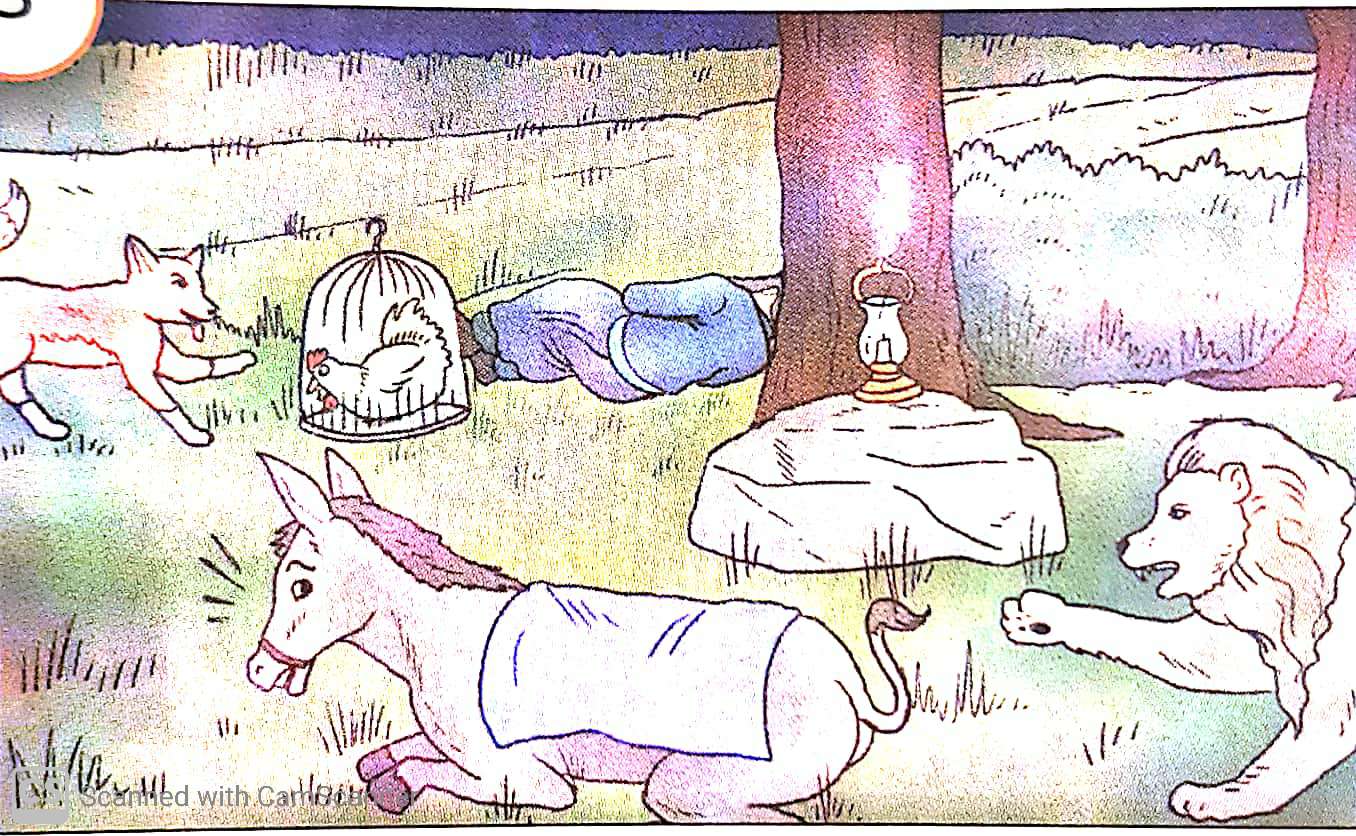 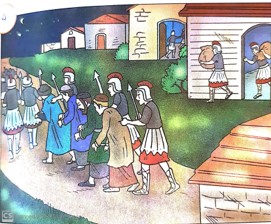 [Speaker Notes: משך השקף: עד 2 דקות

שלב זה ייצור חיבור קוגניטיבי ורלוונטיות בין הנושא הנלמד לידע הקודם של הלומדים.
בכיתות נמוכות מומלץ שהחיבור יהיה מינורי וכללי. אם הועברו כבר שיעורים במקצוע, כדאי לחבר לידע שהועבר בשיעור הקודם.
דוגמה לטקסט שייאמר בעל פה: 
"יצא לכם לפגוש סיטואציה שבה... / בשיעורים הקודמים למדנו על… והיום נמשיך עם... / 
יכול להיות שבבית הספר כבר עסקתם בנושא זה, וגם אם לא, לא נורא, זו ההזדמנות להכיר/להעמיק..."]
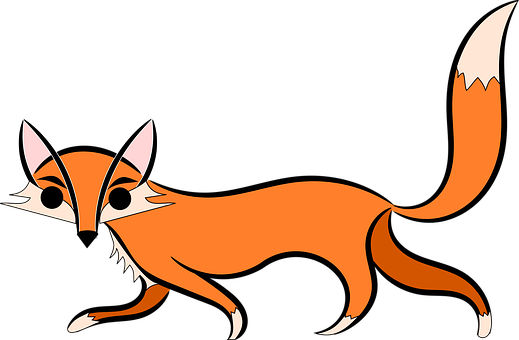 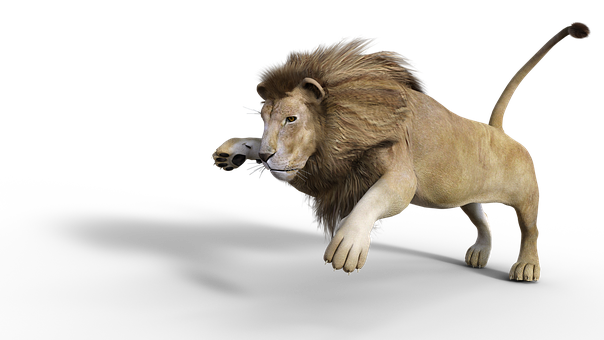 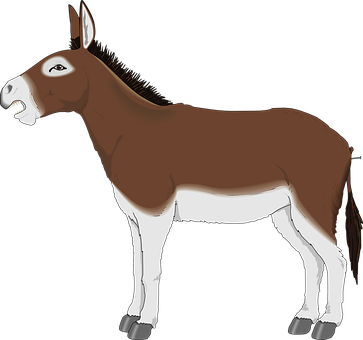 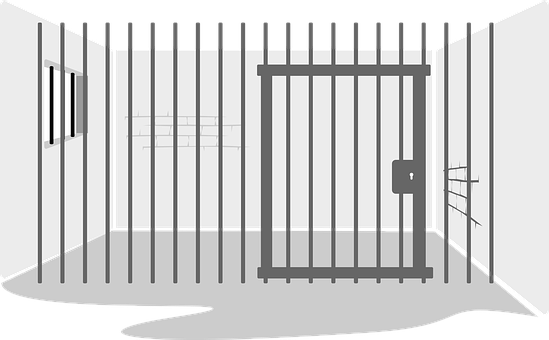 What do you think?
What do you think Rabbi Akiva will say when he hears about what happened in the village?
What do you think?
What do you think Rabbi Akiva will say when he hears about what happened in the village?
I think he will say that whatever Hashem does is for the good.
Let’s read on.
Let’s read the rest of the story.
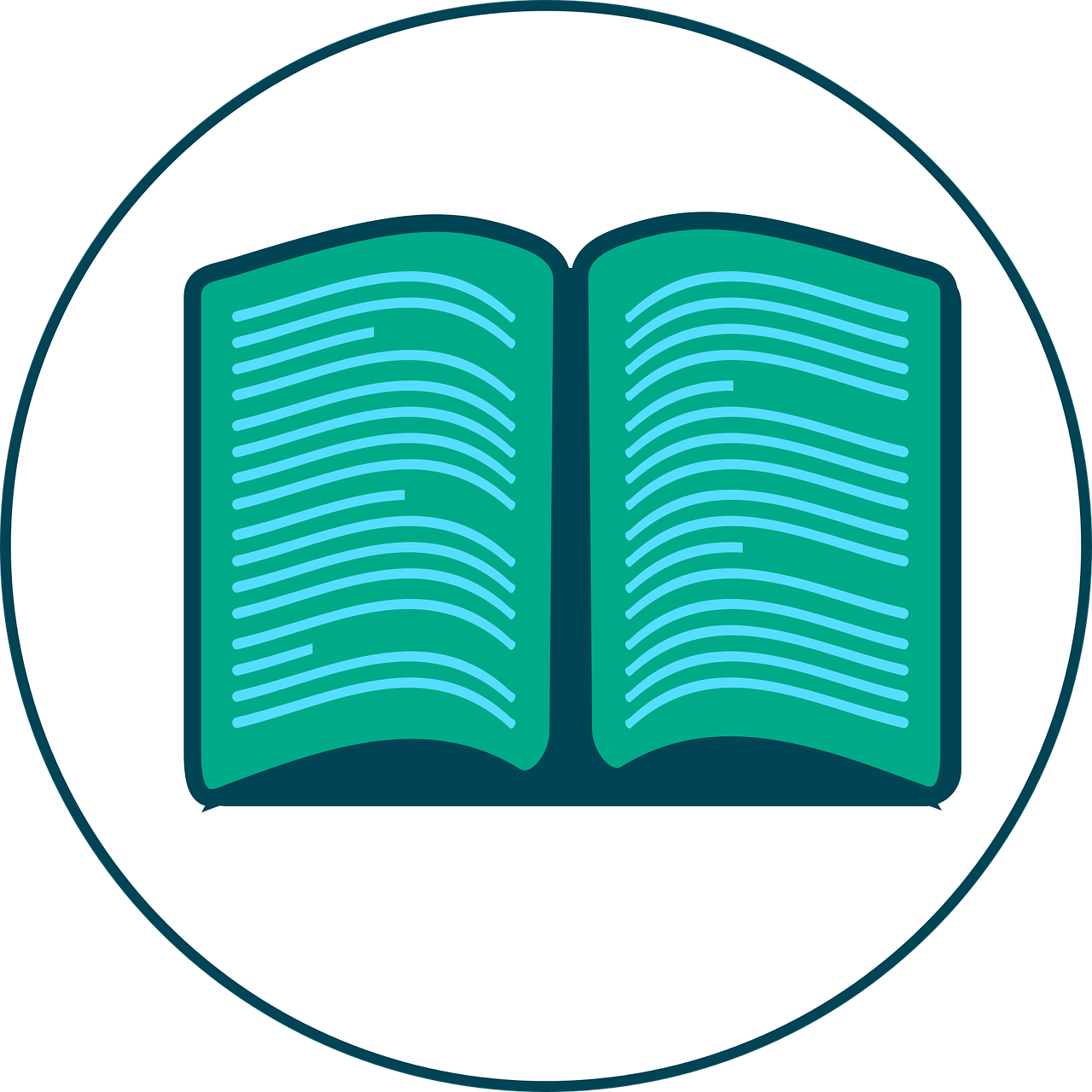 But first, let’s learn a few new words.
But first, let’s learn a few new words.
to himself
But first, let’s learn a few new words.
to himself-
לעצמו
Let’s learn new words.
to himself-
לעצמו
look for
Let’s learn new words.
לעצמו
to himself-
look for-
לחפש
Let’s learn new words.
to himself-
לעצמו
לחפש
look for-
didn’t give any light-
Let’s learn new words.
לעצמו
to himself-
לחפש
look for-
didn’t give any light-
didn’t make any noise-
Let’s learn new words.
לעצמו
to himself-
look for-
לחפש
לא נתן שום אור
didn’t give any light-
didn’t make any noise-
Let’s learn new words.
לעצמו
to himself-
look for-
לחפש
לא נתן שום אור
didn’t give any light-
לא עשה שום רעש
didn’t make any noise-
Let’s learn new words.
לעצמו
to himself-
look for-
לחפש
לא נתן שום אור
didn’t give any light-
לא עשה שום רעש
didn’t make any noise-
were dead-
Let’s learn new words.
לעצמו
to himself-
look for-
לחפש
לא נתן שום אור
didn’t give any light-
לא עשה שום רעש
didn’t make any noise-
were dead-
היו מתים
Let’s learn new words.
Can you find the new words in the last paragraph of the story?
Can you find the new words in the story?
Can you find the new words in the last paragraph of the story?
Can you find the new words in the story?
to himself
Can you find the new words in the story?
to himself
Can you find the new words in the story?
look for
Can you find the new words in the story?
look for
Can you find the new words in the story?
didn’t give any light
Can you find the new words in the story?
didn’t give any light
Can you find the new words in the story?
didn’t make any noise
Can you find the new words in the story?
didn’t make any noise
Can you find the new words in the story?
were dead
Can you find the new words in the story?
were dead
Let’s read on.
Let’s read on.
Read on and find out what Rabbi Akiva says.
Let’s read on.
Read on and find out what Rabbi Akiva says.
What does Rabbi Akiva say?
Rabbi Akiva says that whatever Hashem does is for the good.
What does Rabbi Akiva say?
Rabbi Akiva says that whatever Hashem does is for the good.
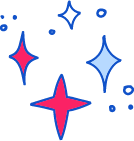 Thinking about the end of the story.
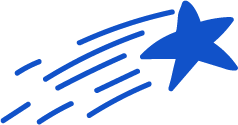 [Speaker Notes: תרגול: לא יותר מ-3 דקות. ניתן לעשות 2-1 סבבים של תרגול מול המחשב (שאלה על הלוח וכתיבה בדף, יצירה עם צבעים/בצק/פלסטלינה) או ברחבי הבית (חפצים הקיימים ברשותם או שילוב של אינטראקציה עם בני המשפחה). 


המלצה לכיתות הנמוכות: לשאול שאלות שמפעילות את התלמידים בסגנון הצגות ילדים/ערוץ הילדים, כמו למשל "איפה נמצא הכרטיס השני...? אני לא זוכר... אתם יודעים איפה הוא?"
דוגמאות:https://www.youtube.com/watch?v=sGfdE0es80w  תוכנית בישול לילדים. מדברים עם הילדים לאורך השיעור ושואלים אותם שאלות.
art attack :  https://www.youtube.com/watch?v=QX013_tz4rM]
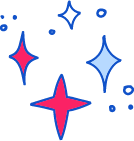 Thinking about the end of the story.
How did Hashem help Rabbi Akiva in the story?
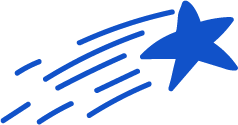 [Speaker Notes: תרגול: לא יותר מ-3 דקות. ניתן לעשות 2-1 סבבים של תרגול מול המחשב (שאלה על הלוח וכתיבה בדף, יצירה עם צבעים/בצק/פלסטלינה) או ברחבי הבית (חפצים הקיימים ברשותם או שילוב של אינטראקציה עם בני המשפחה). 


המלצה לכיתות הנמוכות: לשאול שאלות שמפעילות את התלמידים בסגנון הצגות ילדים/ערוץ הילדים, כמו למשל "איפה נמצא הכרטיס השני...? אני לא זוכר... אתם יודעים איפה הוא?"
דוגמאות:https://www.youtube.com/watch?v=sGfdE0es80w  תוכנית בישול לילדים. מדברים עם הילדים לאורך השיעור ושואלים אותם שאלות.
art attack :  https://www.youtube.com/watch?v=QX013_tz4rM]
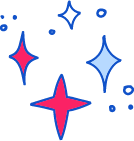 Thinking about the end of the story.
How did Hashem help Rabbi Akiva in the story?
Write three ways.
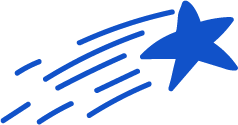 [Speaker Notes: תרגול: לא יותר מ-3 דקות. ניתן לעשות 2-1 סבבים של תרגול מול המחשב (שאלה על הלוח וכתיבה בדף, יצירה עם צבעים/בצק/פלסטלינה) או ברחבי הבית (חפצים הקיימים ברשותם או שילוב של אינטראקציה עם בני המשפחה). 


המלצה לכיתות הנמוכות: לשאול שאלות שמפעילות את התלמידים בסגנון הצגות ילדים/ערוץ הילדים, כמו למשל "איפה נמצא הכרטיס השני...? אני לא זוכר... אתם יודעים איפה הוא?"
דוגמאות:https://www.youtube.com/watch?v=sGfdE0es80w  תוכנית בישול לילדים. מדברים עם הילדים לאורך השיעור ושואלים אותם שאלות.
art attack :  https://www.youtube.com/watch?v=QX013_tz4rM]
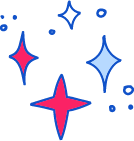 Thinking about the end of the story.
How did Hashem help Rabbi Akiva in the story?
Write three ways. Write the letter next to the correct number.
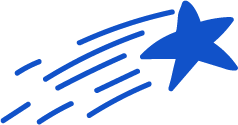 [Speaker Notes: תרגול: לא יותר מ-3 דקות. ניתן לעשות 2-1 סבבים של תרגול מול המחשב (שאלה על הלוח וכתיבה בדף, יצירה עם צבעים/בצק/פלסטלינה) או ברחבי הבית (חפצים הקיימים ברשותם או שילוב של אינטראקציה עם בני המשפחה). 


המלצה לכיתות הנמוכות: לשאול שאלות שמפעילות את התלמידים בסגנון הצגות ילדים/ערוץ הילדים, כמו למשל "איפה נמצא הכרטיס השני...? אני לא זוכר... אתם יודעים איפה הוא?"
דוגמאות:https://www.youtube.com/watch?v=sGfdE0es80w  תוכנית בישול לילדים. מדברים עם הילדים לאורך השיעור ושואלים אותם שאלות.
art attack :  https://www.youtube.com/watch?v=QX013_tz4rM]
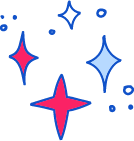 Thinking about the end of the story.
How did Hashem help Rabbi Akiva in the story?
Write three ways. Write the letter next to the correct number.
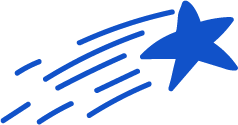 [Speaker Notes: תרגול: לא יותר מ-3 דקות. ניתן לעשות 2-1 סבבים של תרגול מול המחשב (שאלה על הלוח וכתיבה בדף, יצירה עם צבעים/בצק/פלסטלינה) או ברחבי הבית (חפצים הקיימים ברשותם או שילוב של אינטראקציה עם בני המשפחה). 


המלצה לכיתות הנמוכות: לשאול שאלות שמפעילות את התלמידים בסגנון הצגות ילדים/ערוץ הילדים, כמו למשל "איפה נמצא הכרטיס השני...? אני לא זוכר... אתם יודעים איפה הוא?"
דוגמאות:https://www.youtube.com/watch?v=sGfdE0es80w  תוכנית בישול לילדים. מדברים עם הילדים לאורך השיעור ושואלים אותם שאלות.
art attack :  https://www.youtube.com/watch?v=QX013_tz4rM]
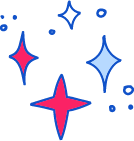 Thinking about the end of the story.
How did Hashem help Rabbi Akiva in the story?
Write three ways. Write the letter next to the correct number.
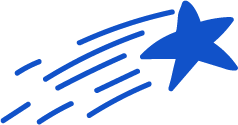 [Speaker Notes: תרגול: לא יותר מ-3 דקות. ניתן לעשות 2-1 סבבים של תרגול מול המחשב (שאלה על הלוח וכתיבה בדף, יצירה עם צבעים/בצק/פלסטלינה) או ברחבי הבית (חפצים הקיימים ברשותם או שילוב של אינטראקציה עם בני המשפחה). 


המלצה לכיתות הנמוכות: לשאול שאלות שמפעילות את התלמידים בסגנון הצגות ילדים/ערוץ הילדים, כמו למשל "איפה נמצא הכרטיס השני...? אני לא זוכר... אתם יודעים איפה הוא?"
דוגמאות:https://www.youtube.com/watch?v=sGfdE0es80w  תוכנית בישול לילדים. מדברים עם הילדים לאורך השיעור ושואלים אותם שאלות.
art attack :  https://www.youtube.com/watch?v=QX013_tz4rM]
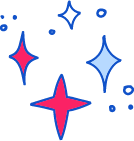 Thinking about the end of the story.
How did Hashem help Rabbi Akiva in the story?
Write three ways. Write the letter next to the correct number.
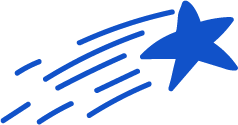 [Speaker Notes: תרגול: לא יותר מ-3 דקות. ניתן לעשות 2-1 סבבים של תרגול מול המחשב (שאלה על הלוח וכתיבה בדף, יצירה עם צבעים/בצק/פלסטלינה) או ברחבי הבית (חפצים הקיימים ברשותם או שילוב של אינטראקציה עם בני המשפחה). 


המלצה לכיתות הנמוכות: לשאול שאלות שמפעילות את התלמידים בסגנון הצגות ילדים/ערוץ הילדים, כמו למשל "איפה נמצא הכרטיס השני...? אני לא זוכר... אתם יודעים איפה הוא?"
דוגמאות:https://www.youtube.com/watch?v=sGfdE0es80w  תוכנית בישול לילדים. מדברים עם הילדים לאורך השיעור ושואלים אותם שאלות.
art attack :  https://www.youtube.com/watch?v=QX013_tz4rM]
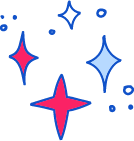 Let’s check your answers.
How did Hashem help Rabbi Akiva in the story?
Write three ways. Write the letter next to the correct number.
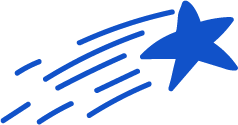 [Speaker Notes: תרגול: לא יותר מ-3 דקות. ניתן לעשות 2-1 סבבים של תרגול מול המחשב (שאלה על הלוח וכתיבה בדף, יצירה עם צבעים/בצק/פלסטלינה) או ברחבי הבית (חפצים הקיימים ברשותם או שילוב של אינטראקציה עם בני המשפחה). 


המלצה לכיתות הנמוכות: לשאול שאלות שמפעילות את התלמידים בסגנון הצגות ילדים/ערוץ הילדים, כמו למשל "איפה נמצא הכרטיס השני...? אני לא זוכר... אתם יודעים איפה הוא?"
דוגמאות:https://www.youtube.com/watch?v=sGfdE0es80w  תוכנית בישול לילדים. מדברים עם הילדים לאורך השיעור ושואלים אותם שאלות.
art attack :  https://www.youtube.com/watch?v=QX013_tz4rM]
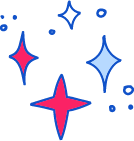 Let’s check your answers.
How did Hashem help Rabbi Akiva in the story?
Write three ways. Write the letter next to the correct number.
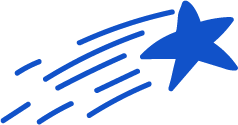 [Speaker Notes: תרגול: לא יותר מ-3 דקות. ניתן לעשות 2-1 סבבים של תרגול מול המחשב (שאלה על הלוח וכתיבה בדף, יצירה עם צבעים/בצק/פלסטלינה) או ברחבי הבית (חפצים הקיימים ברשותם או שילוב של אינטראקציה עם בני המשפחה). 


המלצה לכיתות הנמוכות: לשאול שאלות שמפעילות את התלמידים בסגנון הצגות ילדים/ערוץ הילדים, כמו למשל "איפה נמצא הכרטיס השני...? אני לא זוכר... אתם יודעים איפה הוא?"
דוגמאות:https://www.youtube.com/watch?v=sGfdE0es80w  תוכנית בישול לילדים. מדברים עם הילדים לאורך השיעור ושואלים אותם שאלות.
art attack :  https://www.youtube.com/watch?v=QX013_tz4rM]
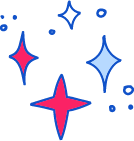 Let’s check your answers.
How did Hashem help Rabbi Akiva in the story?
Write three ways. Write the letter next to the correct number.
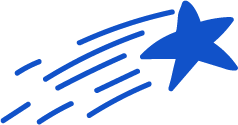 [Speaker Notes: תרגול: לא יותר מ-3 דקות. ניתן לעשות 2-1 סבבים של תרגול מול המחשב (שאלה על הלוח וכתיבה בדף, יצירה עם צבעים/בצק/פלסטלינה) או ברחבי הבית (חפצים הקיימים ברשותם או שילוב של אינטראקציה עם בני המשפחה). 


המלצה לכיתות הנמוכות: לשאול שאלות שמפעילות את התלמידים בסגנון הצגות ילדים/ערוץ הילדים, כמו למשל "איפה נמצא הכרטיס השני...? אני לא זוכר... אתם יודעים איפה הוא?"
דוגמאות:https://www.youtube.com/watch?v=sGfdE0es80w  תוכנית בישול לילדים. מדברים עם הילדים לאורך השיעור ושואלים אותם שאלות.
art attack :  https://www.youtube.com/watch?v=QX013_tz4rM]
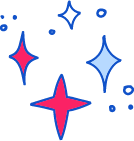 Let’s check your answers.
How did Hashem help Rabbi Akiva in the story?
Write three ways. Write the letter next to the correct number.
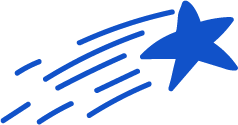 [Speaker Notes: תרגול: לא יותר מ-3 דקות. ניתן לעשות 2-1 סבבים של תרגול מול המחשב (שאלה על הלוח וכתיבה בדף, יצירה עם צבעים/בצק/פלסטלינה) או ברחבי הבית (חפצים הקיימים ברשותם או שילוב של אינטראקציה עם בני המשפחה). 


המלצה לכיתות הנמוכות: לשאול שאלות שמפעילות את התלמידים בסגנון הצגות ילדים/ערוץ הילדים, כמו למשל "איפה נמצא הכרטיס השני...? אני לא זוכר... אתם יודעים איפה הוא?"
דוגמאות:https://www.youtube.com/watch?v=sGfdE0es80w  תוכנית בישול לילדים. מדברים עם הילדים לאורך השיעור ושואלים אותם שאלות.
art attack :  https://www.youtube.com/watch?v=QX013_tz4rM]
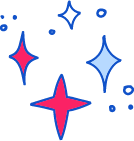 Let’s check your answers.
How did Hashem help Rabbi Akiva in the story?
Write three ways. Write the letter next to the correct number.
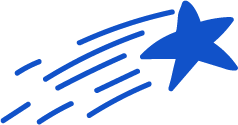 [Speaker Notes: תרגול: לא יותר מ-3 דקות. ניתן לעשות 2-1 סבבים של תרגול מול המחשב (שאלה על הלוח וכתיבה בדף, יצירה עם צבעים/בצק/פלסטלינה) או ברחבי הבית (חפצים הקיימים ברשותם או שילוב של אינטראקציה עם בני המשפחה). 


המלצה לכיתות הנמוכות: לשאול שאלות שמפעילות את התלמידים בסגנון הצגות ילדים/ערוץ הילדים, כמו למשל "איפה נמצא הכרטיס השני...? אני לא זוכר... אתם יודעים איפה הוא?"
דוגמאות:https://www.youtube.com/watch?v=sGfdE0es80w  תוכנית בישול לילדים. מדברים עם הילדים לאורך השיעור ושואלים אותם שאלות.
art attack :  https://www.youtube.com/watch?v=QX013_tz4rM]
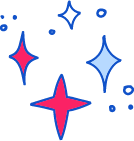 Let’s check your answers.
How did Hashem help Rabbi Akiva in the story?
Write three ways. Write the letter next to the correct number.
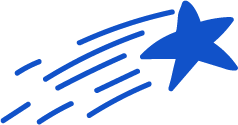 [Speaker Notes: תרגול: לא יותר מ-3 דקות. ניתן לעשות 2-1 סבבים של תרגול מול המחשב (שאלה על הלוח וכתיבה בדף, יצירה עם צבעים/בצק/פלסטלינה) או ברחבי הבית (חפצים הקיימים ברשותם או שילוב של אינטראקציה עם בני המשפחה). 


המלצה לכיתות הנמוכות: לשאול שאלות שמפעילות את התלמידים בסגנון הצגות ילדים/ערוץ הילדים, כמו למשל "איפה נמצא הכרטיס השני...? אני לא זוכר... אתם יודעים איפה הוא?"
דוגמאות:https://www.youtube.com/watch?v=sGfdE0es80w  תוכנית בישול לילדים. מדברים עם הילדים לאורך השיעור ושואלים אותם שאלות.
art attack :  https://www.youtube.com/watch?v=QX013_tz4rM]
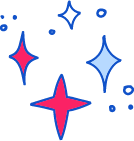 Let’s check your answers.
How did Hashem help Rabbi Akiva in the story?
Write three ways. Write the letter next to the correct number.
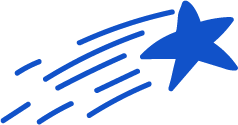 [Speaker Notes: תרגול: לא יותר מ-3 דקות. ניתן לעשות 2-1 סבבים של תרגול מול המחשב (שאלה על הלוח וכתיבה בדף, יצירה עם צבעים/בצק/פלסטלינה) או ברחבי הבית (חפצים הקיימים ברשותם או שילוב של אינטראקציה עם בני המשפחה). 


המלצה לכיתות הנמוכות: לשאול שאלות שמפעילות את התלמידים בסגנון הצגות ילדים/ערוץ הילדים, כמו למשל "איפה נמצא הכרטיס השני...? אני לא זוכר... אתם יודעים איפה הוא?"
דוגמאות:https://www.youtube.com/watch?v=sGfdE0es80w  תוכנית בישול לילדים. מדברים עם הילדים לאורך השיעור ושואלים אותם שאלות.
art attack :  https://www.youtube.com/watch?v=QX013_tz4rM]
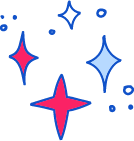 Now you can…
remember the new words we learned last lesson.
answer questions about Part 1 of the story.
understand new words.
understand Part 2 of the story.
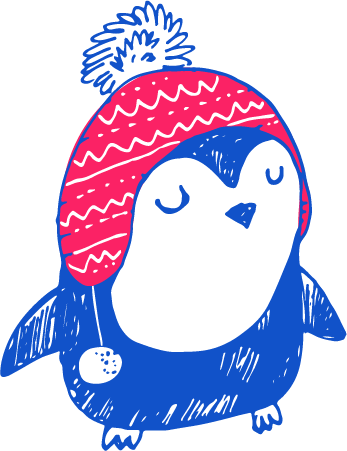 [Speaker Notes: משך השקף: עד 5 דקות

סיכום ויציאה לתרגול. שלב זה יכלול סיכום של התוכן הנלמד תוך מענה על שאלות כמו: מה עשינו פה היום? מה למדנו? מומלץ לשלב אלמנטים חווייתיים כגון משחק מסכם, חידה, טיפ מיוחד להמשך הלמידה ועוד.]
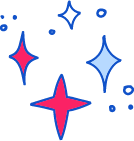 That’s it for today…
You did a great job!!!
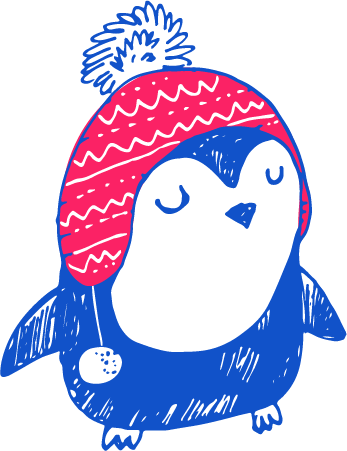 [Speaker Notes: משך השקף: עד 5 דקות

סיכום ויציאה לתרגול. שלב זה יכלול סיכום של התוכן הנלמד תוך מענה על שאלות כמו: מה עשינו פה היום? מה למדנו? מומלץ לשלב אלמנטים חווייתיים כגון משחק מסכם, חידה, טיפ מיוחד להמשך הלמידה ועוד.]